Tackling Data Quality Problems:As Simple As A2EAdept Events TrainingNigel TurnerPrincipal Consultant EMEA, Global Data Strategy Tuesday 5 December 2023
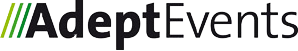 1
Understand what ‘fit for purpose’ data is, and is not
Describe the dimensions of data quality
Know the main causes of poor data quality 
Highlight the impact of poor data quality on individuals and organisations 
Understand the relationship between data quality and other data management disciplines, with particular emphasis on data governance
Highlight the shortcomings of traditional ways of tackling poor data quality and the importance of a holistic approach, involving people, process and technology
Learn the five steps of the A2E methodology and how to apply it to identify, prioritise and address data quality problems 
Specify and apply the main activities and deliverables of each of the five steps 
Be able to understand and develop business rules to baseline data quality and to set improvement thresholds
Be aware of software tools that can help to support and automate the A2E approach
COURSE LEARNING objectives
2
Course Logistics
Start at 9:00 and end at 13:00
There will be three 10-minute breaks during the course 
Note that you will receive today’s slides as a PDF after the course
This is an interactive course so please contribute to the discussions and activities 
Please also complete course evaluation forms after the end of the course
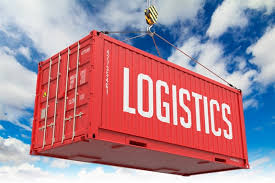 3
Course Agenda (Indicative)
4
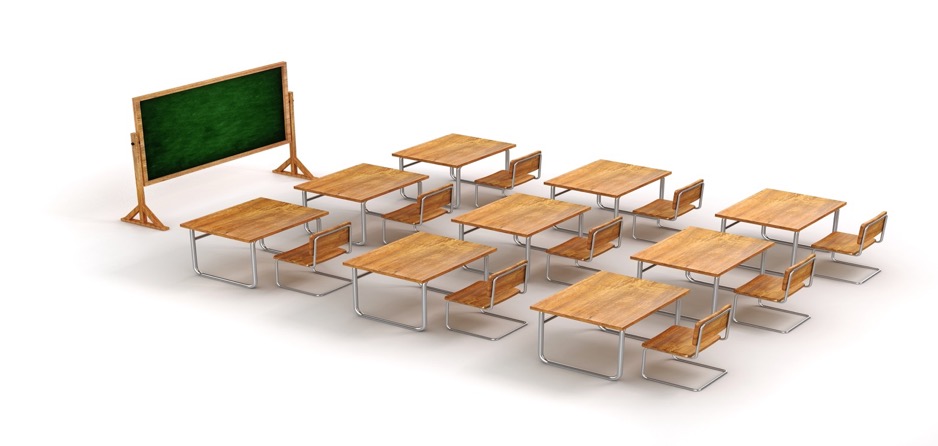 Please briefly introduce yourself by sharing:

Your name, job role and organisation
 
Your experience of data management / data quality 

What do you want / expect to get out of this course?
Introductions
5
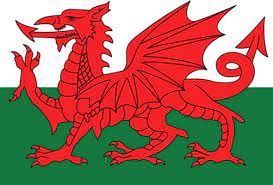 Who Am I?
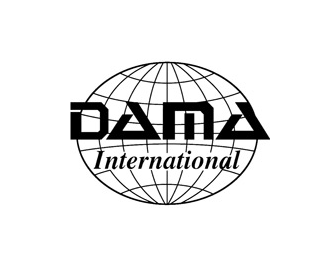 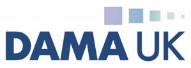 35 years’ experience in IT & Business Strategy; 27 years in Data Management
2015 to present:  Principal Information Management Consultant EMEA, Global Data Strategy.  Worked with private and public sector clients in the UK and Europe, North America and the Middle East.  Currently acting Chief Data Officer at a global financial company. 
2010 to 2015:  IT & Data Consultant at Trillium Software, IPL and FromHereOn (Enterprise Architects) 
1981 to 2010:  Worked for British Telecommunications (BT) as graduate entrant, programmer, business analyst, project manager, programme manager, unit head, director.  Ultimately ran a £15 million revenue Information Management & CRM practice.
1997 to 2005:  While at BT, led an Information Quality improvement programme that delivered recorded benefits of over £650m and was praised by Gartner,  Forrester and others 
Former Vice Chair of the Data Management Association of the UK (DAMA UK) and still a DAMA UK Committee Member 
Born and still live in Wales in the United Kingdom
Follow on Twitter  	- @NigelTurner8
Follow on LinkedIn - https://www.linkedin.com/in/nigelturnerdataman/
6
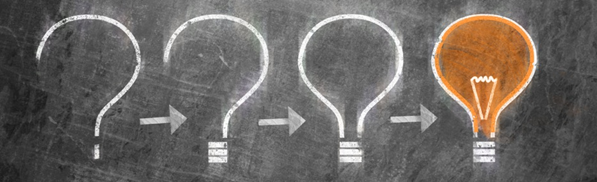 What is Data Quality?
How do you know if Data Quality meets user and business needs?
DISCUSSION
7
This Photo by Unknown Author is licensed under CC BY-NC-ND
Data Quality – A Simple Definition
Demonstrably: Implies that data quality & improvement can be measured, and business impact demonstrated 
 
Fit for Purpose:  Data quality must meet the needs of the organisation and its stakeholders
Data that is demonstrably fit for purpose
8
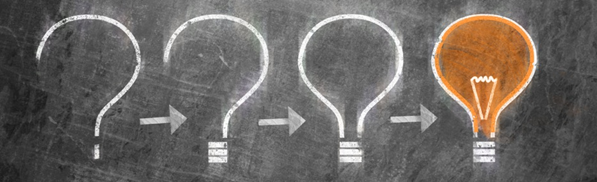 Work through the following examples:

What do you think are desirable and achievable levels of data quality ‘fitness for purpose’ in each?
Answer as a percentage from 0% to 100%
ACTIVITY
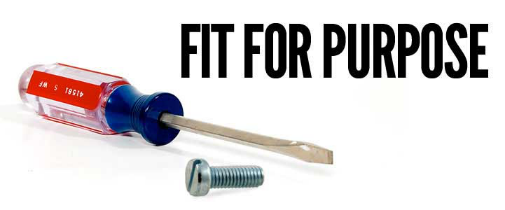 9
This Photo by Unknown Author is licensed under CC BY-NC-ND
Use Cases 1 & 2: ‘Fit for Purpose’
USE CASE  1 

You are a marketeer within a consumer products business.  Your company is about to launch a new product.  You choose initially to target this product at your existing customer base.  
To do this you decide to send an email to every customer on your marketing database.  However, some customers may have moved without informing you, and you know you have duplicate records on the database.  What should your data quality target be and why?
USE CASE 2
 
You are a student records manager in a College of Further Education.  Your job is to ensure that marks obtained by students on courses run by your college are recorded in a central database.  You strive to enter records accurately but know that as you put marks manually into the database occasionally you enter a wrong score.  In any case the lecturers who provide you with the marks themselves make mistakes.  Eventually you know that someone will notice any errors (often the student) and the marks can be corrected.
10
‘Fit for Purpose’ Data
‘Fit for purpose’ implies that 100% data quality is not always required or necessary 
What is ‘fit for purpose’ depends on the specific needs of the organisation
When assessing what ‘fit for purpose’ means in any particular use case, it is important to understand the specific business context and use of the data 
When data is used for several different purposes, the definition of ‘fit for purpose’ will vary from user to user
Where this happens, ‘fit for purpose’ data ideally needs to meet the needs of all its users; where not possible or practicable a compromise should be sought
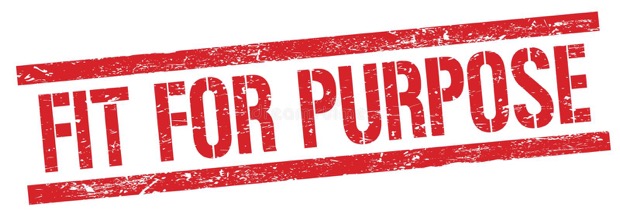 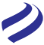 Global Data Strategy, Ltd. 2023
11
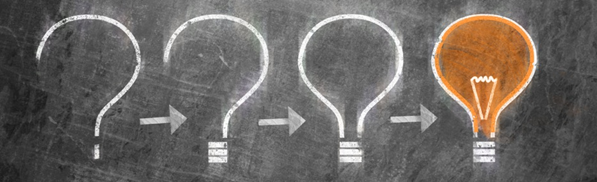 DISCUSSION
What might go wrong if data is not fit for purpose?
12
This Photo by Unknown Author is licensed under CC BY-NC-ND
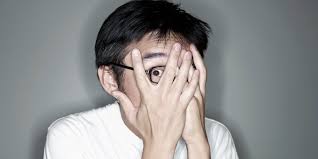 Data Quality
Horror Stories
Quiz
ACTIVITY
13
Data Quality Horrors Quiz – Question 1
In April 2021 a report highlighted that “a serious incident” had occurred at Birmingham airport, UK in July 2020.  Three planes took off that day, but the total weight of each of these planes was underestimated by an average of 1,200kg per flight.  As weight is key in determining the take off speed this error could have caused a potential catastrophe. 

This problem was the result of:

Pilot error as the pilots misread the weight calculations provided 
The system which calculated the weights had inbuilt business rules that assumed every passenger with the prefix ‘Miss’ was a child 
The weight information provided was wrongly labelled in Pounds (lb) rather than Kilograms (kg)
The weight of the passenger luggage in the hold had been omitted from the calculations
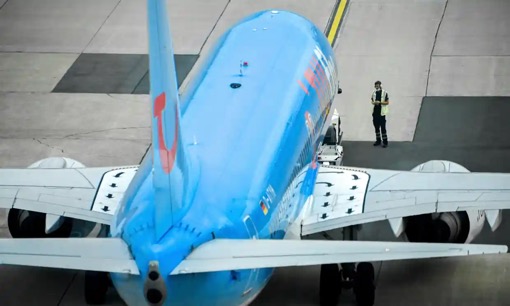 14
Data Quality Horrors Quiz – Question 2
In a wide ranging survey in 2017, The Harvard Business Review asked 75 executives across 75 different organisations to extract 100 records from core systems in their companies to analyse if the records contained data quality errors.  
 
The results of the survey showed that the percentage of the 100 records which contained one or more critical data quality errors was:

17%
47%
77%
97%
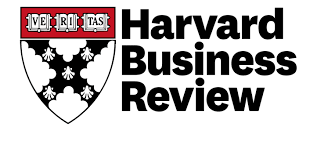 15
Horror Story 2:  Evidence of Failure
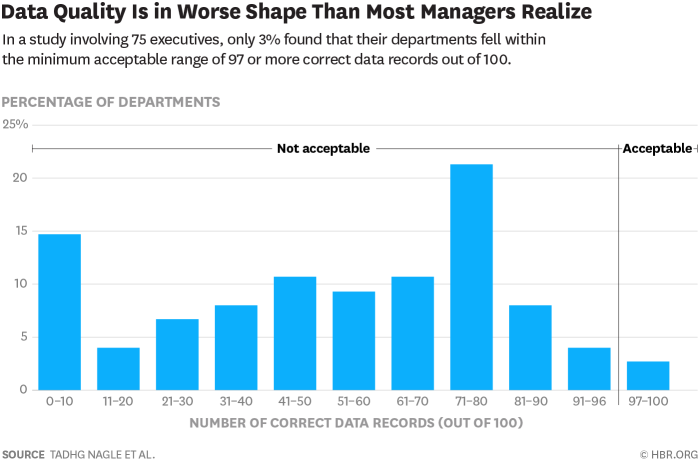 Source:
Only 3% of Companies’ Data Meets Basic Quality Standards 

Tadhg Nagle, Thomas C. Redman & David Sammon

Harvard Business Review
September 11 2017
16
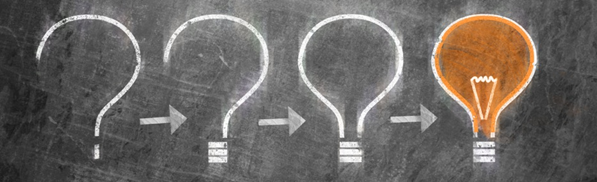 DISCUSSION
How does this compare with your own organisation?
Would you say it was better, the same or worse?
17
This Photo by Unknown Author is licensed under CC BY-NC-ND
The Industry Impact of Poor Data – The Evidence
On average, half of all organisations believe 
at least 26% of their data is inaccurate  
(Source: BARC 2019)
On average, poor data quality costs companies between 15-25% of revenue
(Source: MIT Sloan 2017)
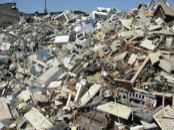 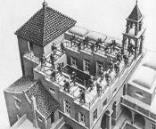 Most organisations believe at least 30% of their customer data is inaccurate; 49% do not trust the data in their ERP or CRM systems
(Source:  Experian 2019)
Companies lose on average $13 million a year because of poor data 
(Source: Gartner 2021)
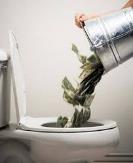 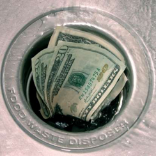 18
Law & Regulation: a reminder
GDPR 2018: the Six Key Principles
Data should be:
Processed lawfully, fairly and in a transparent manner… 
Collected for specified, explicit and legitimate purposes and not processed further in a manner that is incompatible with those purposes…
Adequate, relevant and limited to what is necessary…
Accurate, and where necessary, kept up to date…personal data that are inaccurate… are erased and rectified without delay
Kept in a form which permits identification of data subjects for no longer than is necessary…
Processed in a manner that ensures appropriate security…
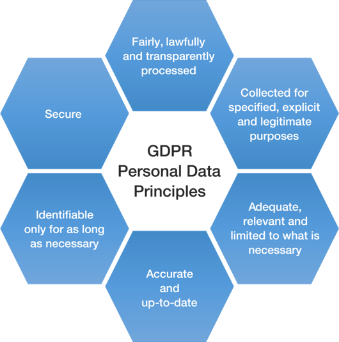 Source:  Quant Marketing
19
Data Quality – why it matters
Data quality is a foundational data discipline
Without ‘fit for purpose’ data quality all other data management disciplines (e.g. BI, MDM, Analytics etc.) can never deliver their promised benefits 
Poor data quality in organisations:
Increases costs 
Leads to operational inefficiencies and lower productivity
Reduces revenues and profits 
Increases risk – poor decision making, breaching legislative / regulatory requirements etc.
Damages organisational brand and reputation
Alienates customers and deters potential customers  
GARBAGE IN, GARBAGE OUT ………………………………………………………
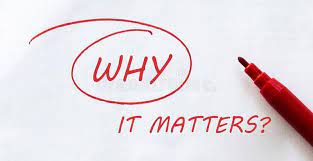 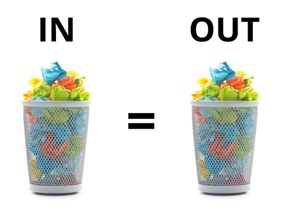 20
Data Quality – relationships with other data disciplines
Data Architecture
Data Quality
11 DATA DISCIPLINES
Data Modelling & Design
Data Governance
Data Storage & Operations
Metadata
Data Warehousing & Business Intelligence
Data Security
DataIntegration & Interoperability
Reference & Master Data
Documents & 
Content
DAMA DMBOK – Version 2 2017
21
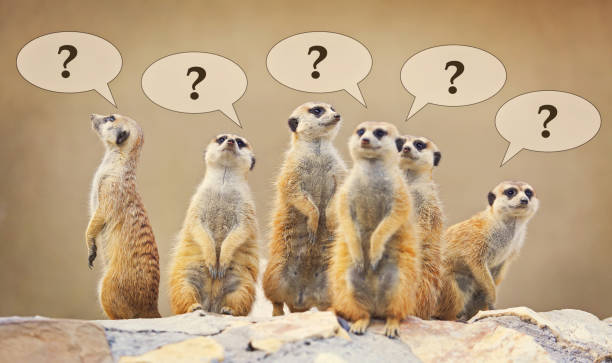 The Causes of Poor Data Quality
22
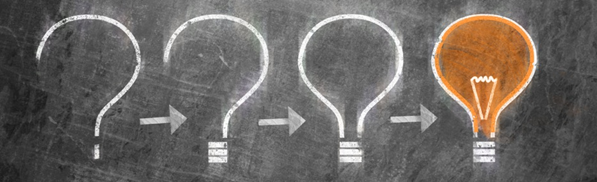 DISCUSSION
Thinking about your own organisation, why is your data quality not always ‘fit for purpose’?
23
This Photo by Unknown Author is licensed under CC BY-NC-ND
Why Does Poor Data Persist? (1)
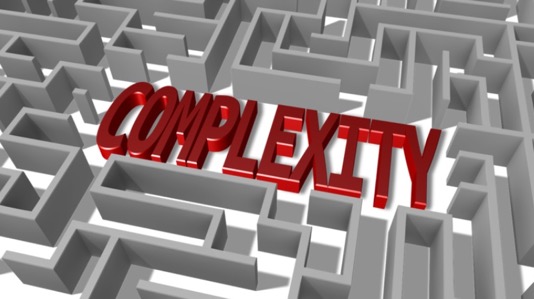 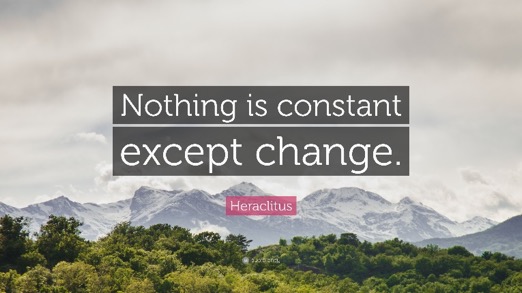 The data world has become more complex & diffuse
(Volume, Variety, Velocity)
The world constantly changes, and data models the world
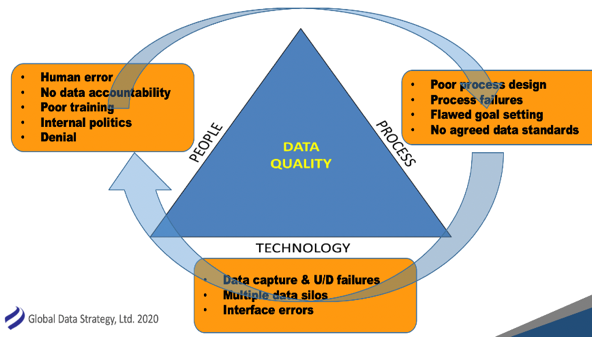 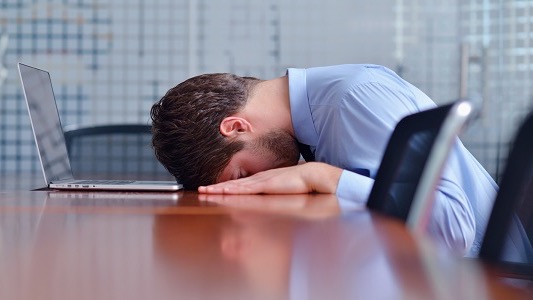 Poor data is a business problem, not an IT problem, so holistic solutions required
People will  make mistakes with data (e.g. data entry, data amendment etc.)
24
Why Does Poor Data Persist? (2)
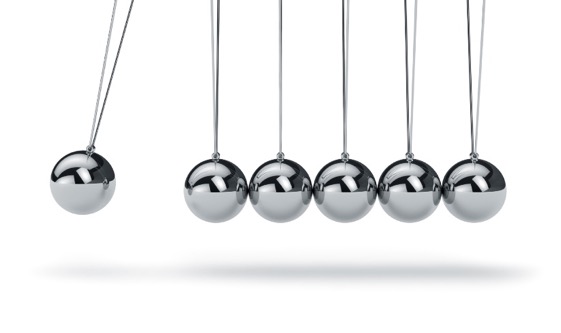 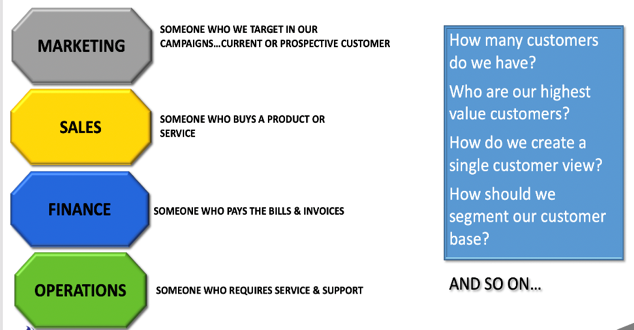 Data flows horizontally, but organisational silos hinder collaboration
Absence or conflict of data definitions
Data problems often emerge far away from the cause
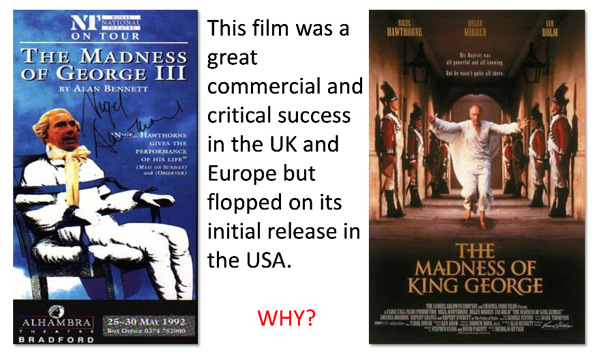 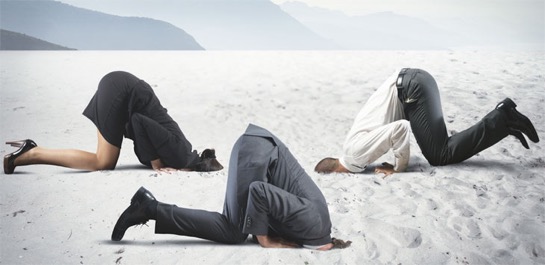 Lack of accountability for improving data
Lack of context & metadata can cause misunderstandings and confusion
“If we are all supposed to be responsible, no one is responsible and nothing changes”
(Quote from senior GDS client – Professional Services Organisation 2019)
25
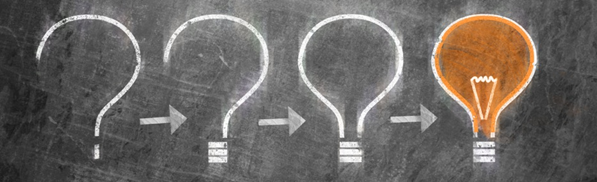 DISCUSSION
How do these data quality challenges identified in a recent survey compare with yours?
26
This Photo by Unknown Author is licensed under CC BY-NC-ND
Primary Data Quality Challenges
Headline Findings:

Data quality challenges remain holistic, embracing people, process and technology issues

Business challenges include culture change, skills, training, senior management buy in etc.

Technical challenges include scaling, handling new data types, and managing data quality across multiple platforms and sources 

Challenges embrace all stages of the data lifecycle, from data creation to data usage and publication
Source: 2022 State of Data Quality, TDWI, James Kobielus
Available for download at https://globaldatastrategy.com/resources/white-papers/
27
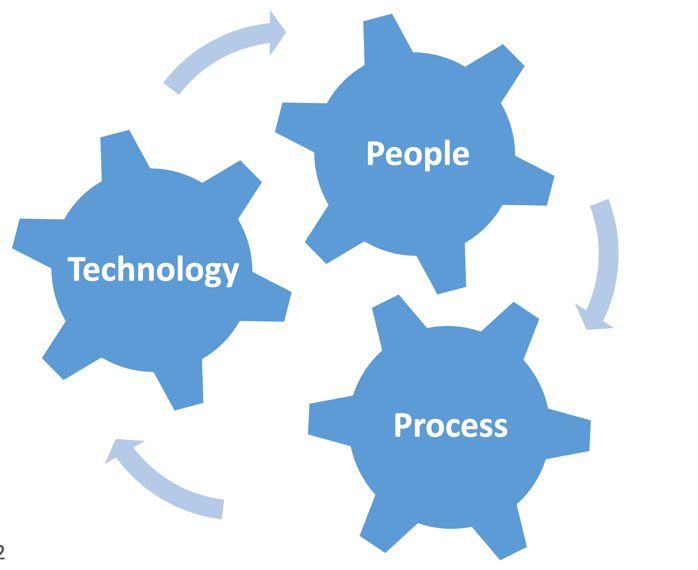 A Better Way:
Holistic Approaches to Data Quality Improvement
28
Data Quality – it’s not about IF you do it but about HOW you do it
OPTION 1: FIGHT FIRES (REACTIVE)
OPTION 2: PREVENT FIRES (PROACTIVE)
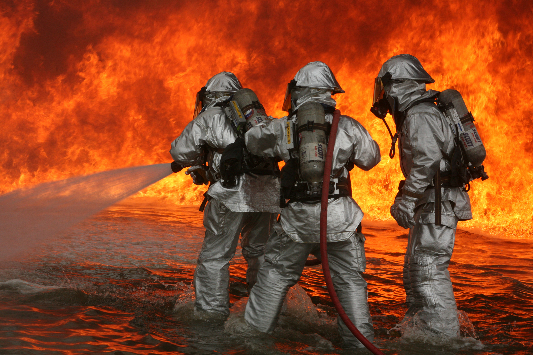 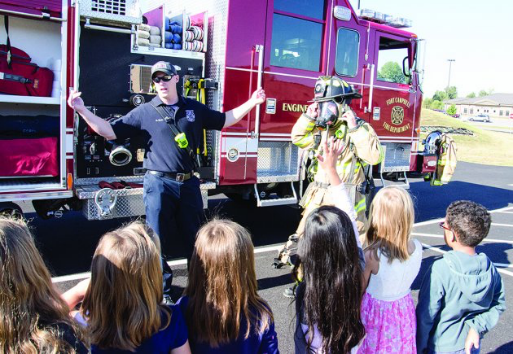 29
Traditional Approaches to Data Quality
Highlight a business or IT problem where Data Quality is suspected or known to be a prime cause of the problem  
Inspect data sources and highlight data deficiencies, omissions and duplication
Develop data standards and common data definitions
Build business rules to enforce and police data standards
Automate data cleanse and enhancement projects, using the business rules defined
Embed the standards & rules into both batch and real-time environments to keep the data clean
Produce Data Quality KPIs and measures to monitor ongoing quality and track trends
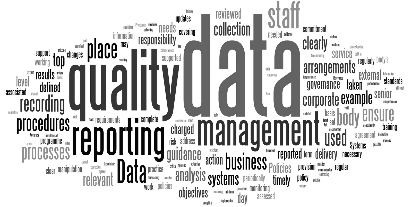 This approach still has value for specific data quality problems but
is REACTIVE rather than PROACTIVE… a more rigorous approach is required 
to tackle and resolve organisation wide data quality problems
30
Tackling Data Quality:  the Holistic A2E approach
CYCLE OF CONTINUOUS DATA QUALITY
 IMPROVEMENT
31
The A2E Approach:  Where To Use It
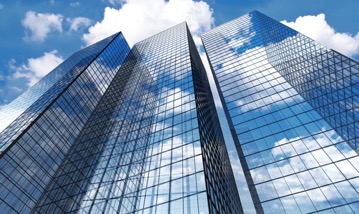 TOP DOWN
ORGANISATION
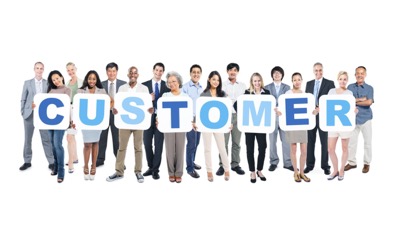 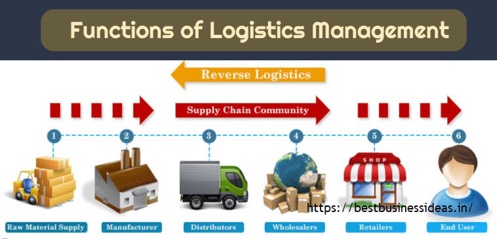 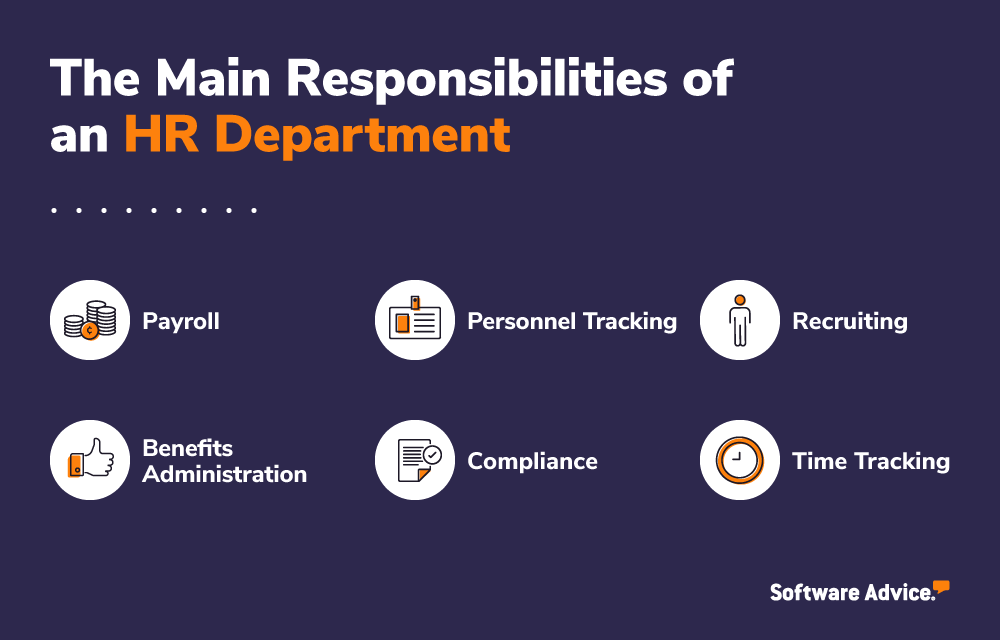 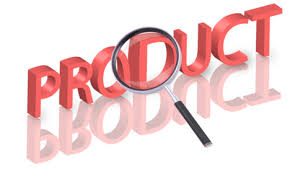 FUNCTION / PROCESS
DEPARTMENT
DATA DOMAIN
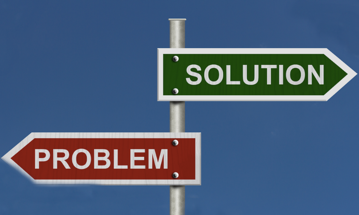 BOTTOM UP
32
SPECIFIC DATA QUALITY ISSUE
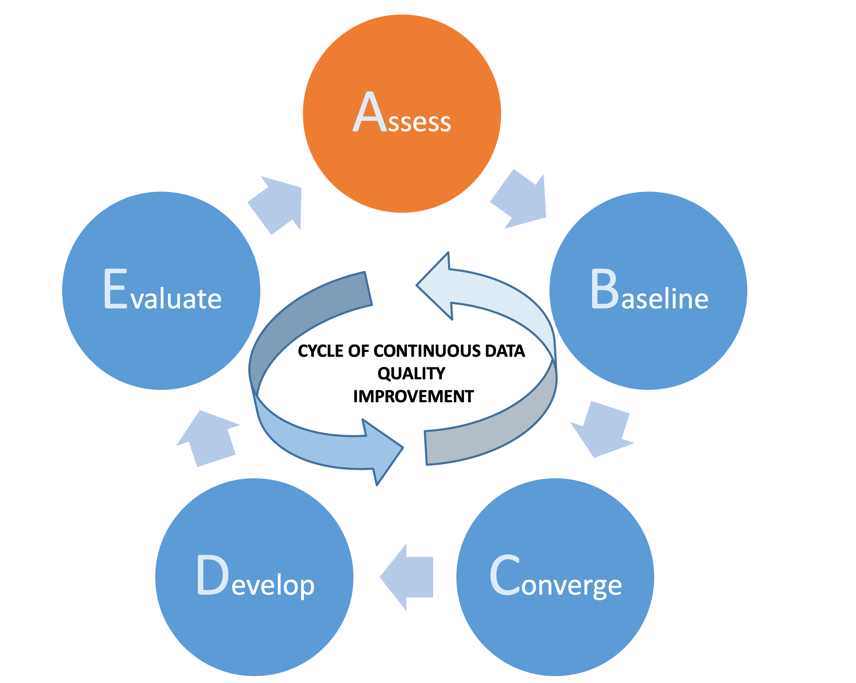 The A2E Approach:
Step 1 – Assess
33
A2E Step 1: Assess
ASSESS THE BUSINESS LANDSCAPE
POTENTIAL OUTPUTS & TOOLS
Understand the business and its primary goals & objectives 
Analyse what data the business:
Relies on today
Will need to support its future aspirations
Identify the primary data stakeholders:
Business 
IT
External parties (e.g. customers, suppliers, partners)
Work with them to evaluate current data ‘fitness for purpose’ and establish:
Where / how it is captured, stored and processed
What’s working well 
What needs to be improved 
The potential benefits of better data quality
Create a Data Quality Issues (& Opportunities) Log
Highlight:
Most important business critical data domains
Business impact
Main data creators and consumers 
Accountability for the data
Current problems and issues with the data
Opportunities & potential benefits
Outputs may include: 
RACI Stakeholder Matrix 
Rich Picture highlighting real-world issues
Data Quality Issues Log
Business Data Model / Conceptual Data Model 
Business Process Model
ROI analysis
34
How to capture business goals and drivers (1) – Business
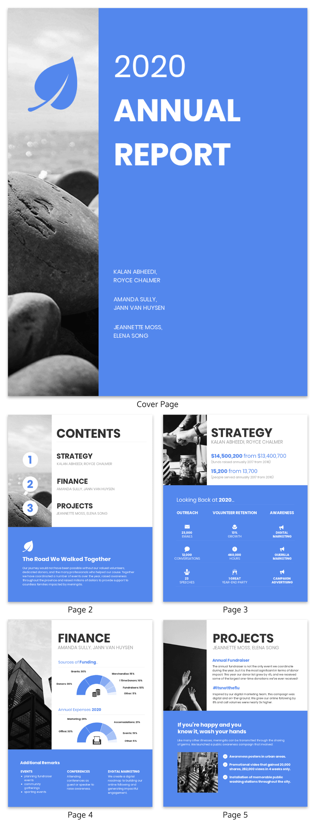 Look at organisation / company websites & documents (external and internal, e.g. Annual Reports) to highlight:
Current Mission & Vision
Strategic business aims and goals 
Current challenges – external and internal 
Consider how these depend on data and its effective management 
For example, a business goal to ‘Increase our revenues from our top 10% revenue generating customers’
Data questions:
Can we identify our top 10% revenue generating customers? 
What data issues may stop us doing that (data quality, data duplication, missing data etc.)
What are the business implications if we can’t?
35
How to capture business goals and drivers (2) – Data
Identify the primary data stakeholders (Include both Business & IT) 
Set up 1-1 interviews, group interviews or workshops to highlight:
How are you currently using or managing data in your role? 
What’s working well?
What needs to be improved and why?
What future data needs do you have and what opportunities can be taken with better (use of) data?
What are the current costs / lost opportunities of current data shortcomings? (Quantify in financial terms if possible) 
What is your One Wish for data?
It’s important to speak to a wide range of roles across the organisation:
Senior Executives
Management roles (Business & IT) 
Front line roles (Business & IT)
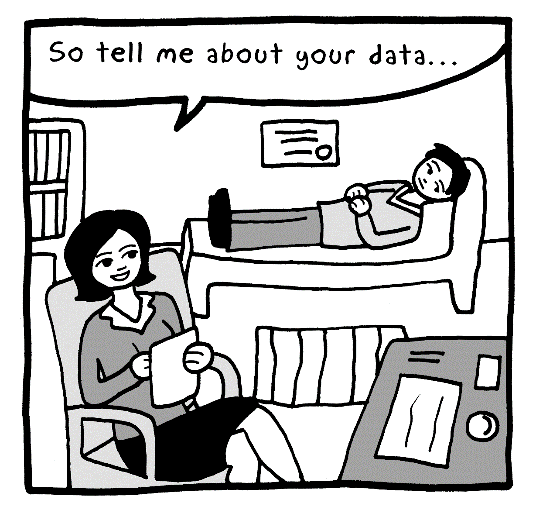 36
Example Stakeholder Matrix
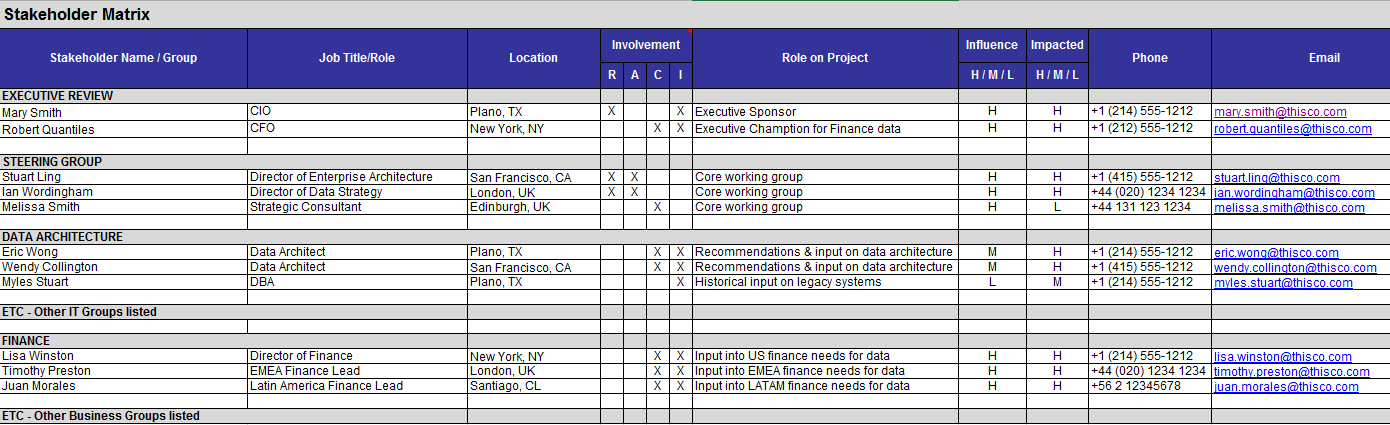 RACI *:
R: Responsible
A: Accountable
C: Consulted
 I: Informed
37
Data Issues & Opportunities Log: Suggested Template
38
Data Quality Complexity & Value of Rich Pictures
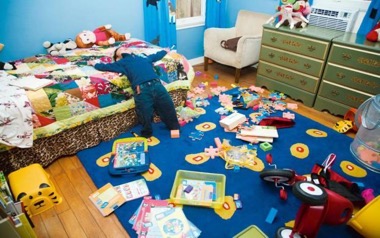 Data Quality is a ‘messy’ and complex issue:
Problems often poorly understood (e.g. data flows and lineage)
Lack of information & hard facts (e.g. measures) 
Large numbers of people involved with differing perspectives (e.g. data producers, data consumers, senior executives, customers, suppliers)
Problem ownership unclear (e.g. problem origins and impacts) 
Rich Pictures have great value:
Ideal starting point for complex (messy) organisational problems like data quality
Holistic, embracing people, process & technology
Highlight interconnectedness of problems 
Best initially created in a workshop (whiteboard and coloured pens ideal!) - encourage participants to contribute
Primary use is to derive ‘problem themes’ to enable focus on key issues
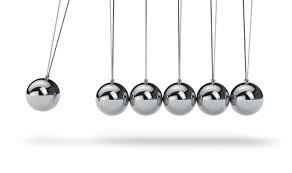 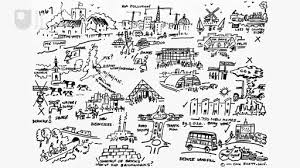 39
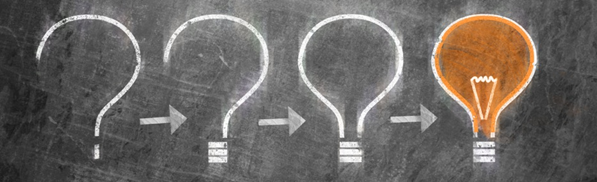 The following Rich Picture is of a hotel chain and its data problems
What are the main Data Quality themes that you can identify from the diagram?
DISCUSSION
40
This Photo by Unknown Author is licensed under CC BY-NC-ND
RICH PICTURE OF DATA QUALITY PROBLEMS AT ACME HOTEL & CASINO GROUP
Our details again?!
Help!  I can’t improve data on my own
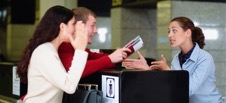 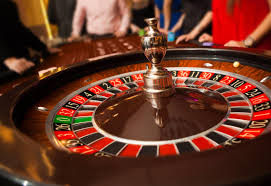 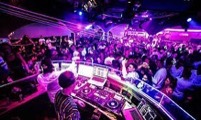 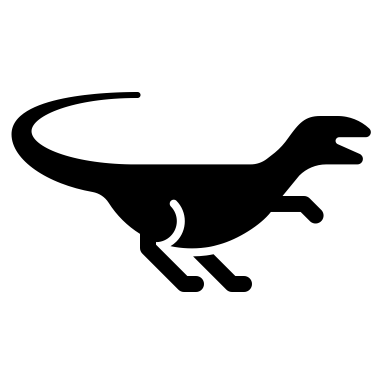 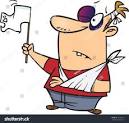 Our details again?!
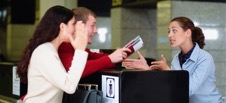 6 CASINOS
OUTMODED IT
10 NIGHTCLUBS
CIO
CEO (NEW)
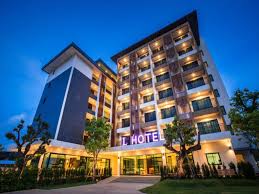 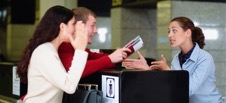 Our details again?!
COST
REDUCTION
GROWTH
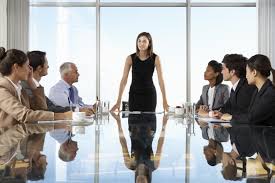 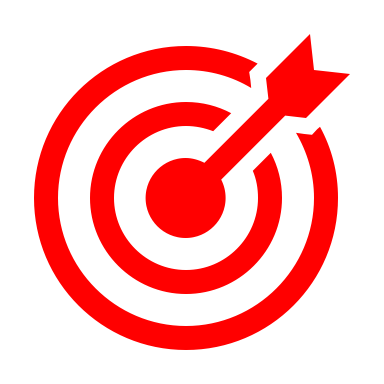 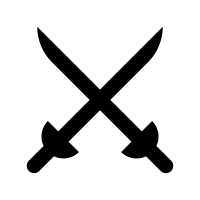 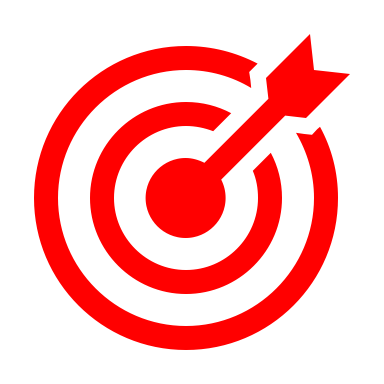 BUSINESS & IT MEETINGS
We know our data stinks
1 HOTEL = 
1 DATABASE
60 HOTELS
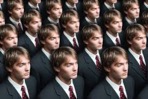 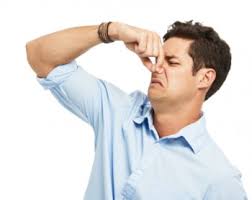 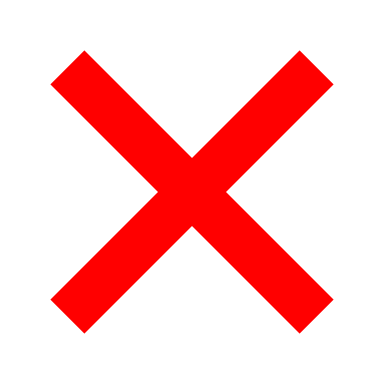 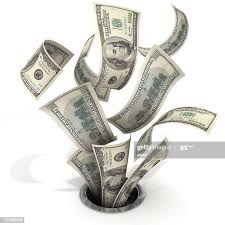 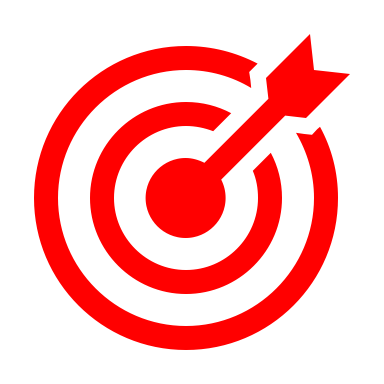 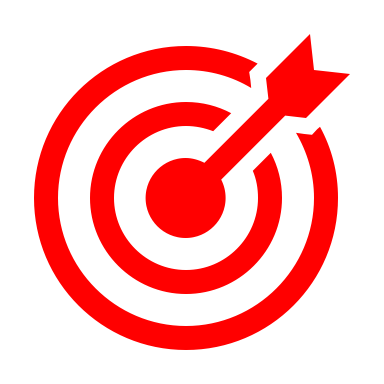 Poor data? Blame the CIO
Data?  It’s not my problem
DUPLICATE
CUSTOMERS
LOYALTY
SCHEME
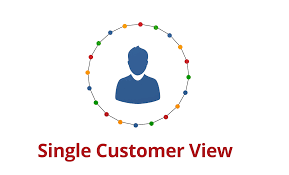 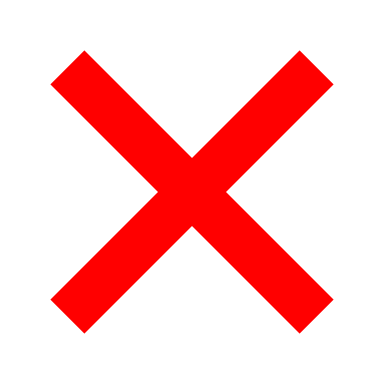 STOCK PRICE
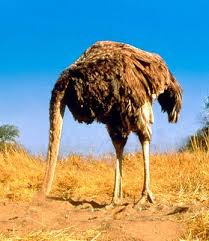 POOR DATA 
QUALITY
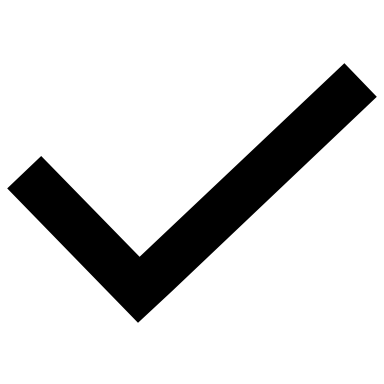 Stubs? Who cares? We don’t.
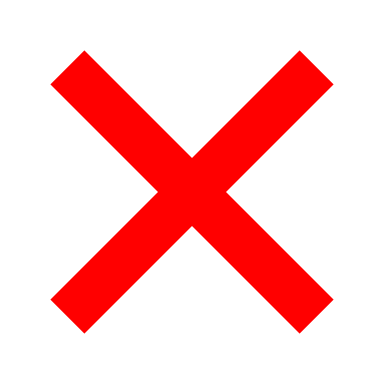 SHAREHOLDERS
BUSINESS
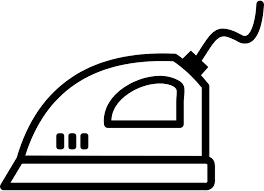 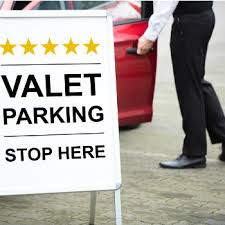 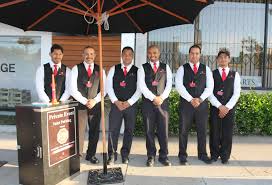 Valet Parking: Stubs not submitted loss £2.5M pa
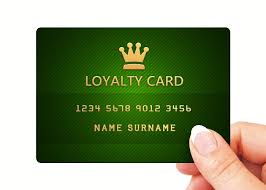 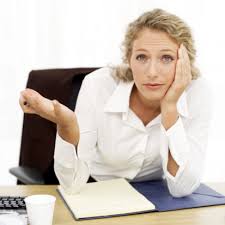 CMO
Untrusted financial results
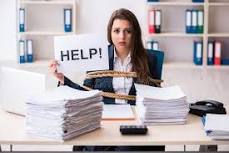 41% of all supplies are Emergency Supplies; cost £21.7m
CFO
£315k lost on returned magazines
COO
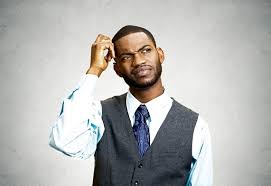 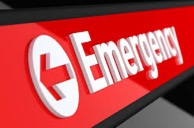 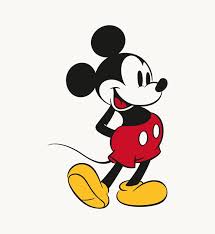 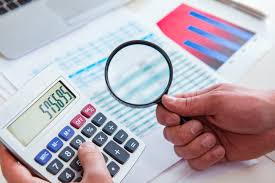 ACME TRAVEL
MAGAZINE
406 email addresses for Mickey Mouse in CRM
Finance data rework & delay
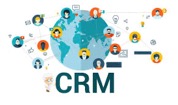 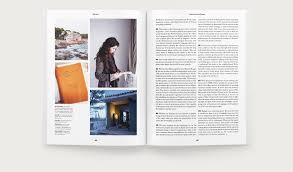 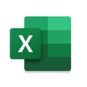 41
RICH PICTURE OF DATA QUALITY PROBLEMS AT ACME HOTEL & CASINO GROUP
Our details again?!
Help!  I can’t improve data on my own
Potential need for IT investment
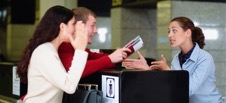 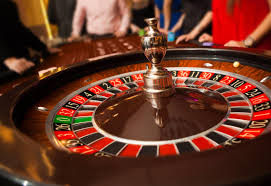 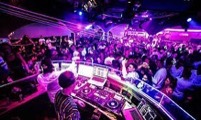 PROBLEM THEMES
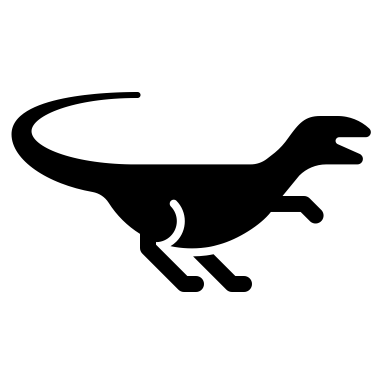 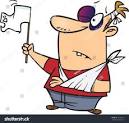 Our details again?!
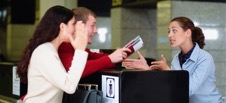 6 CASINOS
Uncontrolled customer data duplication
OUTMODED IT
10 NIGHTCLUBS
CIO
CEO (NEW)
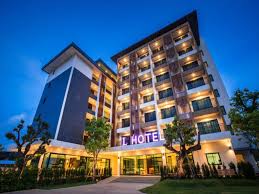 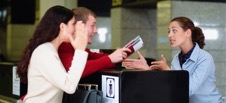 Our details again?!
COST
REDUCTION
GROWTH
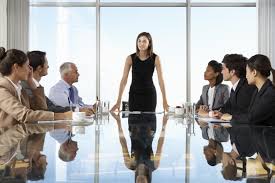 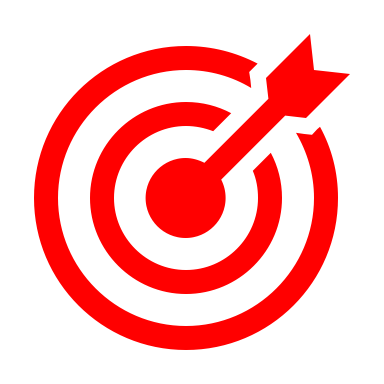 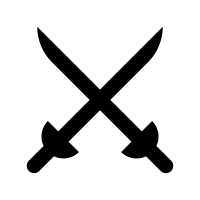 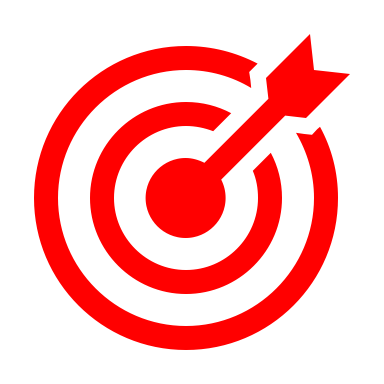 Lack of business accountability for data
BUSINESS & IT MEETINGS
We know our data stinks
1 HOTEL = 
1 DATABASE
60 HOTELS
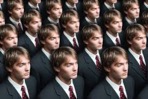 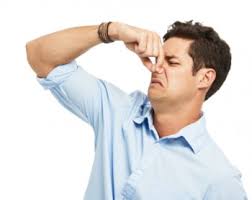 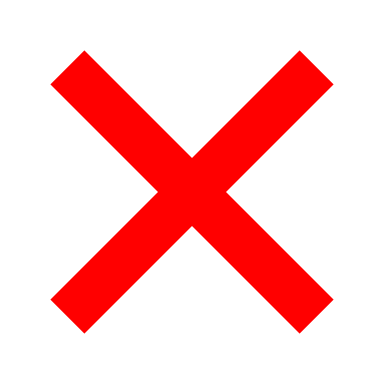 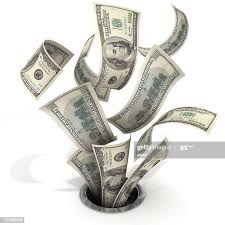 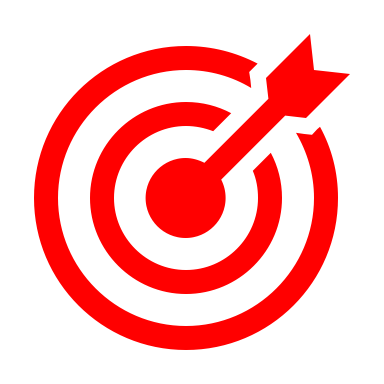 No single customer  view
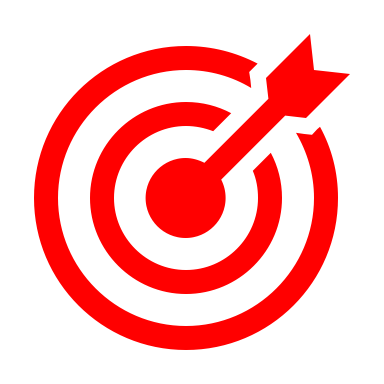 Poor data? Blame the CIO
Data?  It’s not my problem
DUPLICATE
CUSTOMERS
LOYALTY
SCHEME
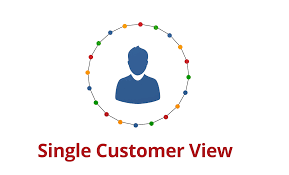 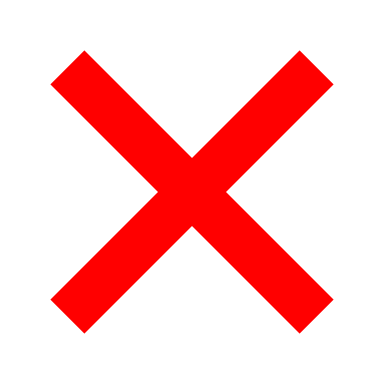 STOCK PRICE
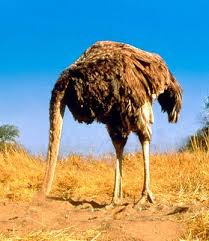 POOR DATA 
QUALITY
Cultural issues about data capture
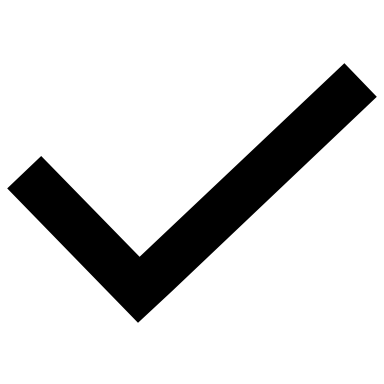 Stubs? Who cares? We don’t.
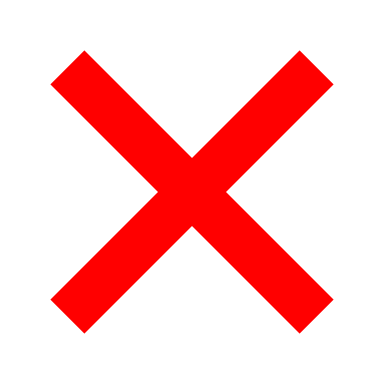 SHAREHOLDERS
BUSINESS
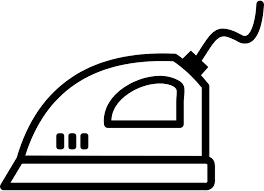 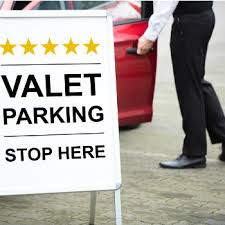 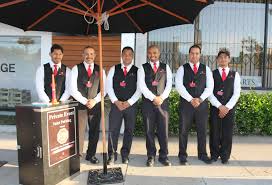 Valet Parking: Stubs not submitted loss £2.5M pa
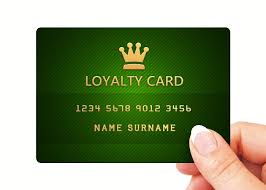 Financial data trust and rework
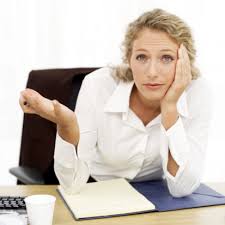 CMO
Poor marketing data quality
Untrusted financial results
Supply management problems
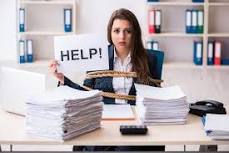 41% of all supplies are Emergency Supplies; cost £21.7m
CFO
£315k lost on returned magazines
COO
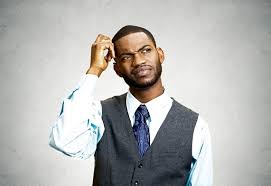 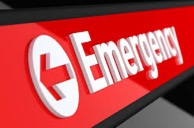 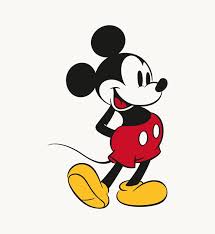 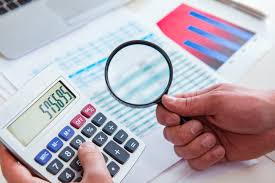 ACME TRAVEL
MAGAZINE
406 email addresses for Mickey Mouse in CRM
Finance data rework & delay
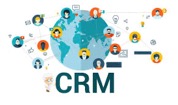 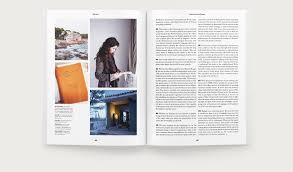 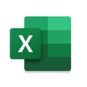 42
[Speaker Notes: No single view of customer
Uncontrolled customer data duplication
Cultural problems around valuing and using data (e.g. valet parking)
Lack of business accountability for data
Problems with both procurement and financial reporting; data probably an underlying cause
Potential need for new IT investment]
Example: What is your One Wish related to data?     Top Themes: All Stakeholders
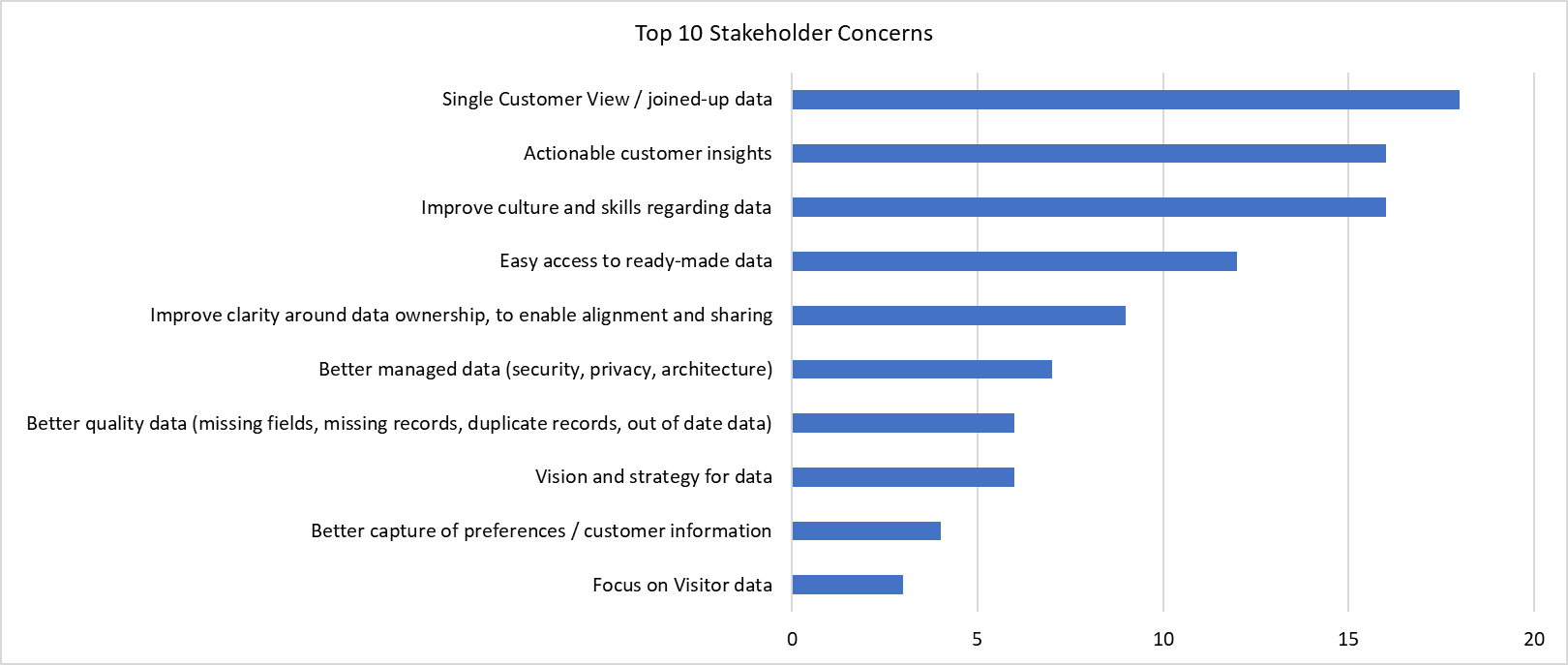 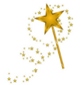 Top 10 Themes
Number of Interviewees Raising Theme
AnyCo faces some challenges due to its operating model of multiple businesses, and this came through strongly in the themes such as “Single Customer View / joined-up data” and “Improve clarity around data ownership, to enable alignment and sharing”
Total stakeholders interviewed = 63
See Appendix for list of Stakeholders, and details on Departmental findings
43
Data Quality: Real Example Motivation Model
Motivation for Customer Data Domain Improvement
XX - Current Customer Data Importance
External Drivers 
highlight changes in the external environment that need to be addressed
Internal Drivers highlight internal functional or company initiatives
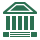 To support and enable excellent personalised customer relationships
XX – Future Data Vision
To enable all future service provision via online customer interaction
External Drivers
Internal Drivers
C
Fostering Community Engagement
Supporting Whole Family Care
Telling our Story through Data & Metrics
Increased Competition
Digital Transformation
Rise of Online Sales Channels
Revenue & Market Share Growth
Direct To Consumer (DTC)
Digital Transformation
Consumer Advocacy
Compliance and Regulation
Social Media & Online Community
Efficiency & Process Automation
Risk Reduction
Mergers & Acquisitions
High Level Goals
Specify main goals of DQ Roadmap
(NB: Headings can be varied)
Customer Data Improvement – High Level Goals
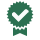 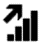 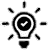 C
C
C
C
Innovation
Data Quality
Governance
Business Insight
Personal responsibility for data
Cross-functional collaboration 
Aligned projects to deliver enhanced customer data management foundation
Single version of the truth
Automate data entry & checking 
Ensure that key data is fit for business purposes
New perspectives into the business and the market
Understand customers & their needs 
Feedback into new product & service development
Data-driven, fact-based  decision making
Data available to all who need it
Real time operational & predictive analytics capability
44
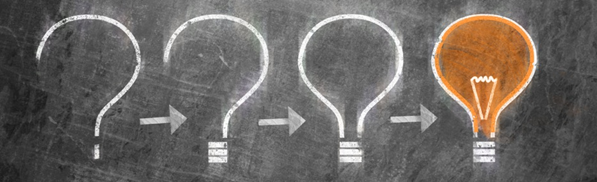 What are the main External and Internal drivers for better Data Quality in your organisation?
  
Try to list 5 External and 5 Internal drivers
ACTIVITY
45
This Photo by Unknown Author is licensed under CC BY-NC-ND
Your Organisation – Business Motivation & Drivers for Better Data Quality
Suggest 5 internal and external drivers
INTERNAL DRIVERS
________________________________

________________________________

________________________________

________________________________

________________________________
EXTERNAL DRIVERS
________________________________

________________________________

________________________________

________________________________

________________________________
46
“Offence” vs. “Defence”
What are your main reasons for improving Data Quality in your organisation?
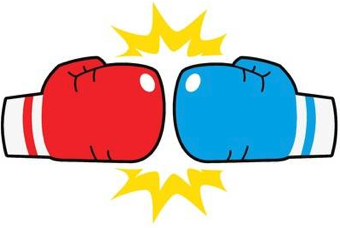 Offence
Defence
Focused on Reducing Risk
Ensuring Compliance & Regulation
Avoiding Audits or Fines
Fraud Detection
Security & Privacy
Focused on Creating Opportunity
Improving Profitability
Increasing Revenue
Improving Customer Satisfaction
Gaining Competitive Advantage
Discussion:  On which end of the spectrum is your organisation?
47
Making the Case for Action
While Business Cases and ROI Calculations can be complex, they generally fall into 4 categories:
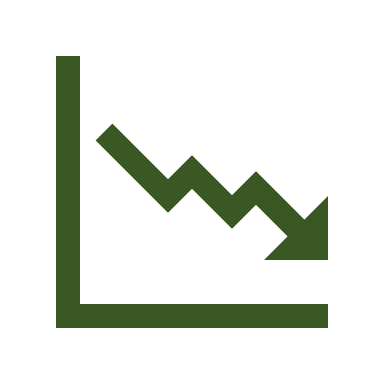 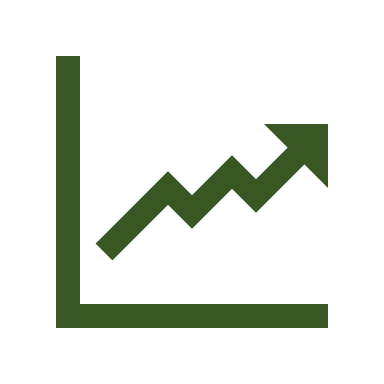 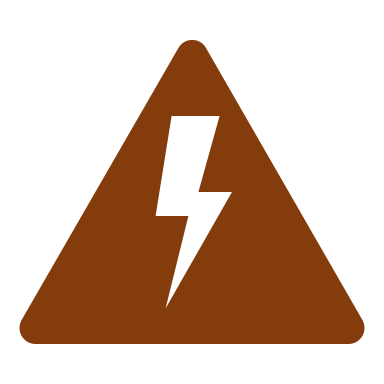 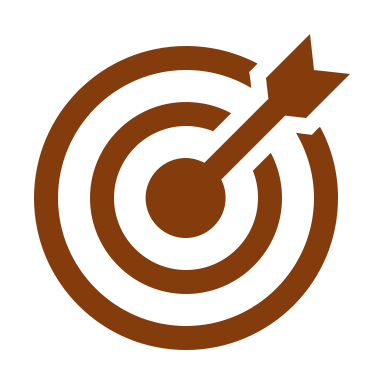 Decreasing Costs
Increasing Revenue
Reducing Risk
Protecting Reputation
Wasted labour costs due to manual efforts(Data cleansing, finding data, manual integration, etc.)
Inefficient business processes for data management (Product Master Data process)

Data quality cost avoidance (Wasted mailings sent to wrong addresses)
Industry regulations (GDPR, HIPAA, BCBS 239, Spice, HIPAA, etc.)

Product traceability(Food lineage from farm/catch)

Litigation due to data breaches

Health and safety audits
Price optimisation through Analytics

Improved marketing campaigns through quality customer data

Data-driven recommendation engines to enhance the sales cycle

Better grant applications through data-driven needs analysis
Customer satisfaction

Brand trust

Social media voice of consumer

Loyalty & ‘stickiness’
48
Include the Risk of Doing Nothing
There is significant cost and risk in the status quo
Doing nothing often has a higher cost than investing in data quality
Make sure to include the “do nothing” option in your analysis
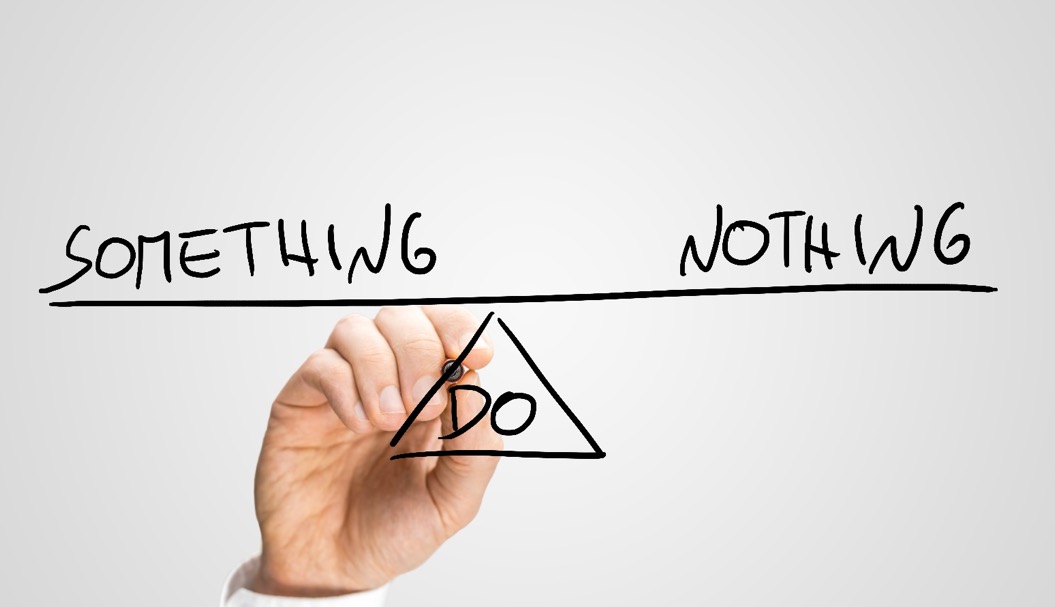 49
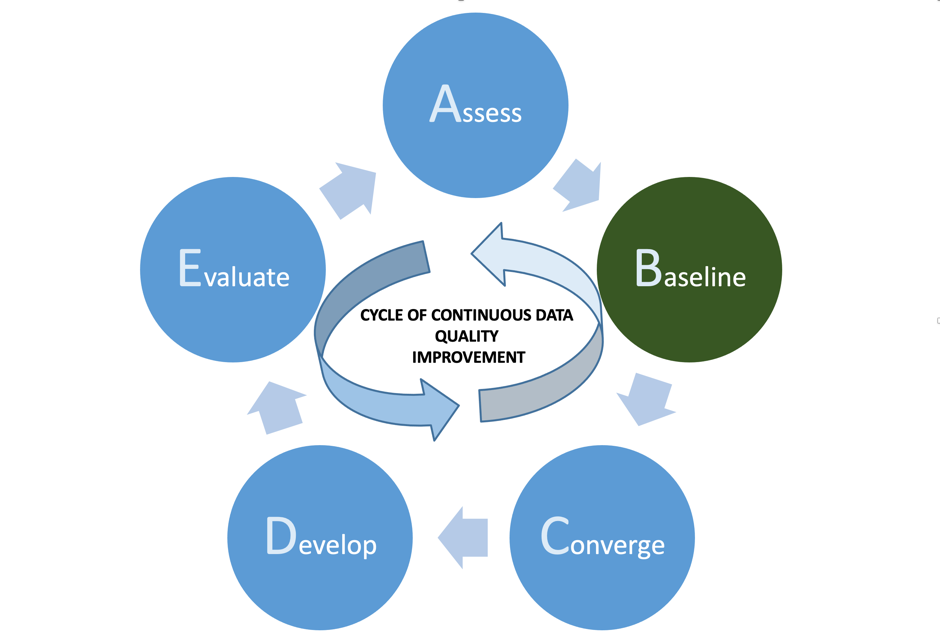 The A2E Approach:
Step 2 – Baseline
50
A2E Step 2: Baseline
BASELINE CRITICAL DATA SOURCES
POTENTIAL OUTPUTS & TOOLS
Gives a quantitative view of key data quality problems
Measure the baseline quality of key data sources to quantify the issues 
To do this:
Select the key data sources and data domains identified in the Step 1 Assessment
Profile the data (ideally use a data profiling tool) and focus on key objects and attributes 
Assess the data according to the 7 Dimensions of Data Quality – see later
Present the results to relevant stakeholders - gain consensus on the business impact of the problems found
Expand and refine the Data Quality issues log
Data Quality Report(s)
Data Profiling outputs – derived metadata
Updated Issues Log, with quantification of financial costs and other business impacts
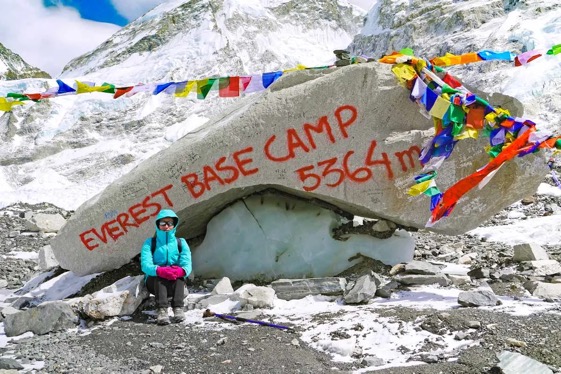 51
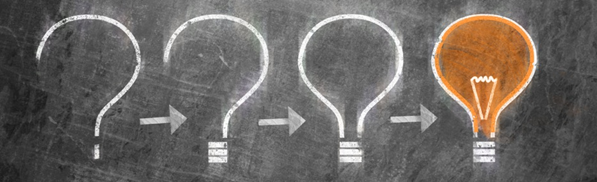 From this extract of a real HR data source, list all the real or suspected data quality problems you can identify
Hint: There are at least 13 problems
ACTIVITY
52
This Photo by Unknown Author is licensed under CC BY-NC-ND
ACTIVITY – Extract of HR data source
Note: Records extracted and anonymised from an actual HR database
53
ACTIVITY – Extract of actual HR data source
Key:
Potential 
Data Quality 
Problem
Potential 
Duplicate
Record
ANSWER:  Total number of potential Data Quality problems is 13 or 19, depending on whether Smith is a duplicate record
54
54
Quantifying Data Problems: The Value of Data Profiling Tools
Data profiling tools automate the process of assessing and reporting on the quality of data sources 
The benefits of data profiling include:
Fast processing of large data sets
Complete analysis of an entire data set, so identifies all outliers 
Some profilers enable drill down to individual records / rows 
Automatic generation of metadata
Checks conformance of the dataset with business rules (pre-built or added)
Enables fact based discussion of the causes and impacts of data problems 
Excellent starting point in data quality workshops
Example partial Data Profiling report
55
The Importance of Business Review & Validation
Data profiling findings should be reviewed by appropriate business & IT stakeholders 
If formal Data Governance in place, this should ideally led by the Data Stewards responsible for the specific data areas (see later)
Aim to reach consensus on what the business impact is
Ways of doing this:
Workshops and / or meetings (virtual or F2F)
By workflows, seeking views on the potential problem areas
For priority areas, agree Business Rules which should be in place to baseline current data quality and measure data quality improvement (covered later)
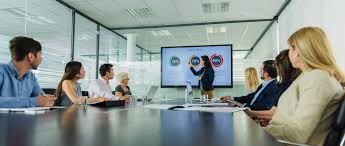 56
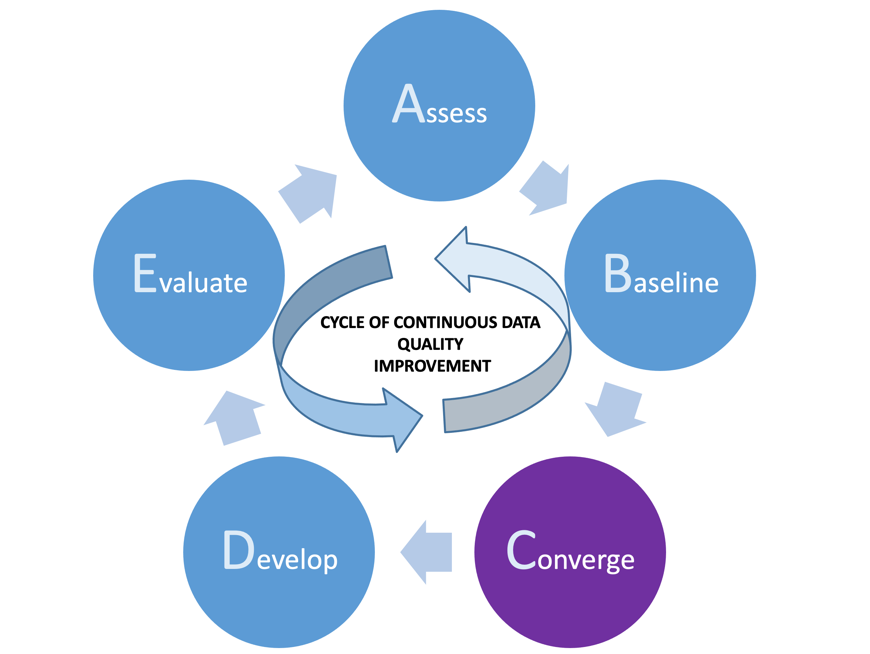 The A2E Approach:
Step 3 – Converge
57
A2E Step 3: Converge
PRIORITISE & FOCUS ON SPECIFIC 
ISSUES & OPPORTUNTIES
POTENTIAL OUTPUTS & TOOLS
Prioritised Data Quality Issues Log
Priority Grid
Agreed pilot project(s)
Agreed potential DQ projects 
Business cases

KEY MESSAGE: 
Focus & Purpose: the Pareto Principle
80% of business benefit can often be delivered through improving the quality of 20% of the data – concentrate on the 20% that really matters (good candidates are often shared master data, reference data etc.)
Determine initial data quality improvement projects; focus in on two things:
Potential pilot / proof of concept data quality improvement project(s) 
Data quality improvement projects with the largest net benefits
Note:  these are often NOT the same thing; in the early stages of a DQ initiative it’s important to establish credibility and prove the potential benefits of wider adoption via a PoC
Work with stakeholders to identify priorities from the Data Quality Issues log
Prioritise projects (e.g. Priority Grid)
Run pilots / proofs of concept
Identify and run initial DQ improvement projects
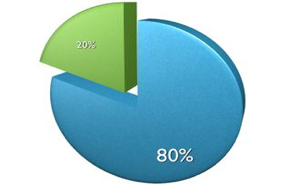 58
Setting Priorities & Activities
WHY?
Ensure clear focus & priority to manage limited time
Important to make an early impact to gain credibility
Need to gain support of Data Champions & Steering Group
Build confidence & experience in DQ principles & approaches
WHAT?
Look for ‘quick wins’ 
Data Quality improvement projects often a good source of quick wins as benefits easier to quantify
Create a use case for promoting the value of the role  
Build a foundation for longer term success
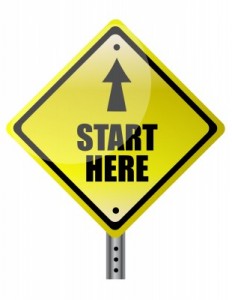 HOW?
Prioritise Issues List & agree priorities with the data stakeholders
Specify any support (financial and / or resources) required
Create & lead a team to deliver the improvements
WHEN?
Don’t spend too long doing analysis and reflection 
Start a pilot / PoC DQ project as the top priority
Use the pilot / PoC to introduce DQ principles & practices
Apply to further pilots / PoCs
59
Key Data Identification (1)
Focus on high priority data items and attributes
e.g. Launch a New Service – Marketing Campaigns require better customer information
Identify Key Business Drivers
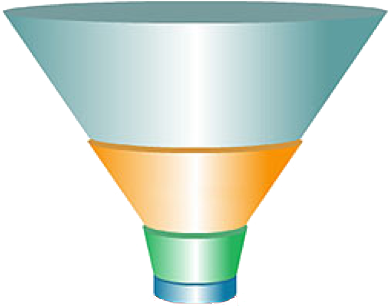 Filter Data Elements Aligned with Business Drivers
Targeted Projects in to Deliver Priority Improvements
Customer Address
Customer
Name
Focus Improvement Efforts on Key Data
Customer email Address
Date of Birth
UK Region Code
60
Key Data Identification (2)
Focus on key Data Architecture entities and attributes
Purpose
Governance/ SME Lead
Communication & Definition of Business Terms & Rules
Senior Business Owners
Conceptual
Business Concepts
Clarification & Detail of Business Rules & Data Structures
Business Operations & IT People
Logical
Data Entities
Business SMEs & IT Specialists
Physical
Technical Implementation on a Physical Database
Physical Tables
61
Key Data Identification (3)
Analyse use of data in critical Business Processes
Modelling key business processes to the data that is Created, Updated, or Deleted (CRUD) is important in understanding data usage and helps to establish priority actions
Business Process Model
CRUD Matrix
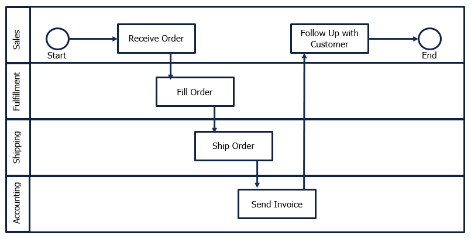 C - Create 
R – Read 
U – Update 
D – Delete
62
Seek Out “Quick Win” Projects
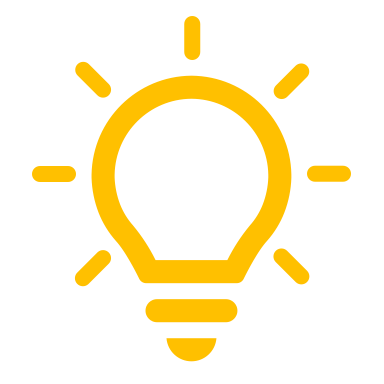 Quick Win Project:  A “Quick Win” Project is a project that shows early value while at the same time building towards a long term goal.  A successful “quick win”:
Aligns with business objectives and solves a high-value business problem or 
Creates a proof of concept for a high-value business opportunity 
Sets a solid foundation for future efforts
Acts as a “light bulb moment” for key stakeholders to understand the value of improving Data Quality
63
Setting Priorities: Priority Grid
Priorities based on Benefits vs. Level of Difficulty can often be easily determined via a workshop activity using a Priority Grid.
High Benefits – High Difficulty

PRIORITY
2
High Benefits – Low Difficulty

PRIORITY
1
Customer MDM
Business Process Change
Address Validation
BENEFITS
Low Benefits – Low Difficulty

PRIORITY
3
Low Benefits – High Difficulty

PRIORITY
4
Legacy Migration
Manual Cleanup
LEVEL OF DIFFICULTY
64
Data Issues & Opportunities Log: Suggested Template
65
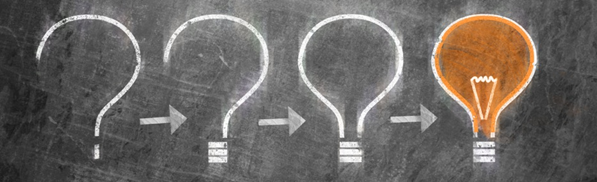 Have you already identified any potential ‘quick win’ Data Quality projects in your organisation? 
Could you identify potential ’quick wins’ that you could progress on your return?
ACTIVITY
66
This Photo by Unknown Author is licensed under CC BY-NC-ND
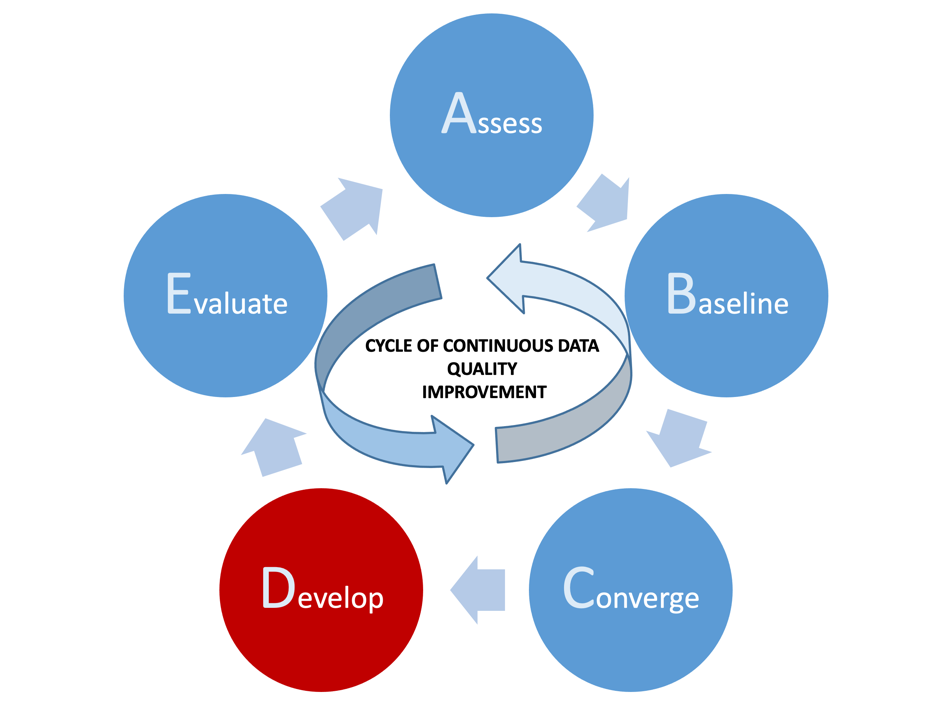 The A2E Approach:
Step 4 – Develop
67
A2E Step 4: Develop
DESIGN & IMPLEMENT IMPROVEMENTS
POTENTIAL OUTPUTS & TOOLS
Create data quality improvement team to include:
Business stakeholders (Data producers, consumers and others, e.g. process owners)
IT stakeholders – SMEs, DBAs etc. 
Other specialists as required (e.g. Data Protection Officer if Personal Data involved) 
Note:  It is important to align with Data Governance Initiatives & Roles (e.g. Data Owners, Data Stewards)
Re-analyse current problems
Perform root cause analysis
Design and implement improvements 
Design and implement changes
Identify Business Rules & set data quality KPIs 
Measure improvements against KPIs 
Revisit the business case to log benefits 
Identify future improvements 
Produce case study
Root Cause Analysis diagrams
Updated business cases & case study
Data Quality KPIs and thresholds based on the 7 Data Quality Dimensions and identified Business Rules 
Data Improvement Plans
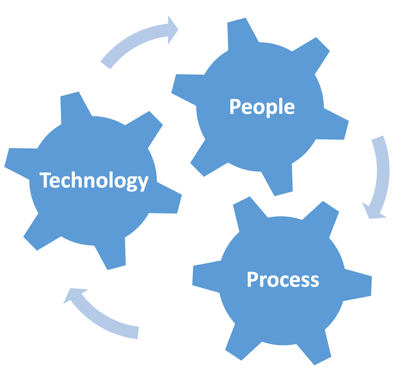 68
Creating Data Quality Working Groups: Getting Wider Engagement & Collaboration
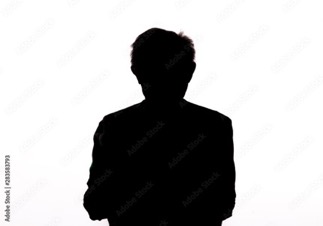 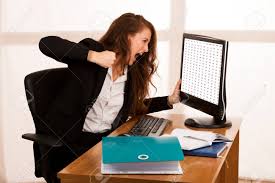 De Facto (Maybe Unrecognised) Data Owners / Stewards etc.
People Who Feel the Pain of Poor Data
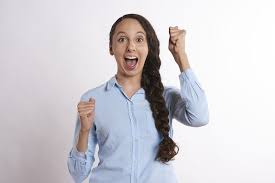 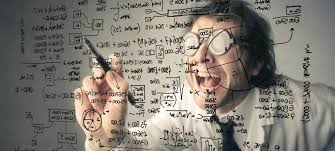 Data Domain Experts / Geeks
(The ‘Go To’ person)
Enthusiasts Seeking a New Challenge
69
Multiple Cause Diagrams (Root Cause Analysis) – Example
Legacy IT & 
Underinvestment
Poor Data 
Entry
Lack of Data
Literacy
Lack of Data 
Entry Training
Duplicate 
Customer 
Records
Inadequate Data 
Entry Validation
TIPS FOR MCDs
Start with the end effect to be explained and put in the centre of the diagram
Work backwards from the end effect
Stop when you have identified 10-15 causes / effects
Inconsistent 
Data Definitions
Poor Customer
Data Quality
Poorly
Defined &
Documented
Business Processes
Missing or 
Obsolete 
Business Rules
Undefined
Process & Data 
Ownership
No Business
Accountability
for Data Standards
Poor Requirements 
& Change 
Management
70
Multiple Cause Diagrams (Root Cause Analysis) – Value
Legacy IT & 
Underinvestment
Poor Data 
Entry
Lack of Data
Literacy
Lack of Data 
Entry Training
Duplicate 
Customer 
Records
Inadequate Data 
Entry Validation
USES OF MCDs
Demonstrates multi-causality of problems & effects
Gives holistic analysis (PPT)
Highlights Root Causes to suggest potential sequencing of activities
Useful technique for gaining consensus on problems & potential actions
Inconsistent 
Data Definitions
Poor Customer
Data Quality
Poorly
Defined &
Documented
Business Processes
Missing or 
Obsolete 
Business Rules
Undefined
Process & Data 
Ownership
No Business
Accountability
for Data
Poor Requirements 
& Change 
Management
Key:  	GREEN – End problem to be explained
	RED – Root causes
71
The Importance of KPIs
“You Can’t Manage What You Can’t Measure”
Most businesses set strategic goals they desire to achieve and measure these goals against Key Performance Indicators (KPIs).  
These KPIs provide a concrete, objective way  to measure progress towards these goals
To use Finance as a comparison, they have a number of KPIs they use to manage financial assets
Revenue Projections
Budget Goals & Limits
Expense Ration, etc.
We need to do the same with data assets
% complete
% accuracy
Timeliness
RoI
Cost Savings
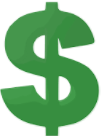 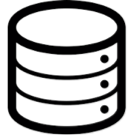 001011
72
Baselining & Setting KPIs:  the 7 Dimensions of Data Quality
You cannot measure DQ per se: you need to measure each dimension and roll up into an overall DQ measure
Is all the required data present?
(e.g. date of birth in a DoB field)
Is the data available to users when they need it and is it sufficiently timely to meet their needs?
(e.g. invoices sent in last 24 hours available on the data warehouse by 9am the next day)
Does the data reflect the real world?
(e.g. current customer address)
Key:
CONTENT
DIMENSIONS
THE SEVEN DIMENSIONS OF DATA QUALITY
CONTEXT
DIMENSIONS
In a data source, is the entry unique or are there unintended duplicate records?
(e.g. same client organisation spelled several different ways in multiple CRM records)
Do the users who need to use the data have access to it?
(e.g. Finance team and invoice data held in data warehouse)
Does the data conform to a specified or expected format and / or business rule?
(e.g. date of birth as DD/MM/YYYY; age between 18 and 120 years)
Where data is held in different sources, are the sources consistent?
(e.g. current customer address)
73
Data Improvement:  The Importance of Business Rules
In a data context, business rules are used to define and enforce the standards that data must conform to
Therefore have a key role in assessing, baselining and improving data quality 
Are used to specify data design, e.g. drop down lists, data input validation etc.
A simple typology of Business Rules as applied to data is:
Format business rules – specify the format standards data should comply with
Content business rules – specify the allowable content of records or fields
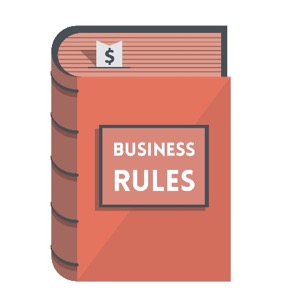 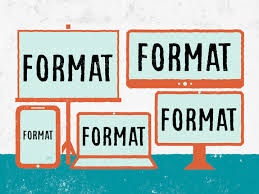 ”A Business Rule is a criterion used to guide day-to-day business activity, shape operational business judgments, or make operational business decisions.” 

Ronald Ross, quoted in 
architectureandgovernance.com
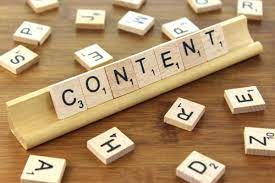 74
Example Data Related Business Rules
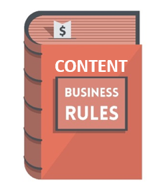 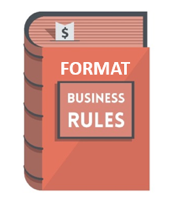 FORMAT RULES 

A UK National Insurance Number must be in the format: aa nn nn nn a
An employee must have a unique Employee ID in the format:  aa nnnn
Date of birth should be in North American format of MM/DD/YYYY 
A full US zip code must be in the format nnnnn-nnnn
Internet router identifier must be in the format Aaa_Nan_Naa
CONTENT RULES 

Every Sales Representative must be assigned to one and only one Sales Region
A valid email address must be entered by a customer to enable a customer’s order to be accepted
Gender codes must have the valid value of Male, Female or Unknown
A supplier must have at least one associated geographical address
Product Price should be Product Unit Cost + 25%
75
75
How Do You Identify Business Rules?
Business rules can be discovered or derived from:
Data models (Business / Logical / Physical)
Business documentation (e.g. Process Descriptions, User Instructions) 
IT Documentation (e.g. requirements specifications, system manuals)
Source code (e.g. If ‘A Then B’ statements)
Master and / or Reference Data Sources (e.g. currency codes, product master data) 
Documented metadata (e.g. Business Glossaries, Data Dictionaries, Metadata Repositories)
Data profiling outputs 
Talking to key stakeholders:
Data owners and data stewards (if in place)
Data producers and consumers 
Other business and IT subject matter experts
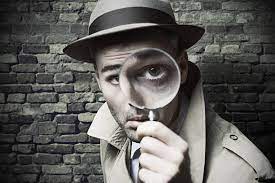 VITAL IMPORTANCE OF STAKEHOLDER ENGAGEMENT:
Business rules are frequently implicit (i.e. locked in people’s heads) and not formally documented
Where business rules are documented, documentation is often out of date and not updated in line with system changes
76
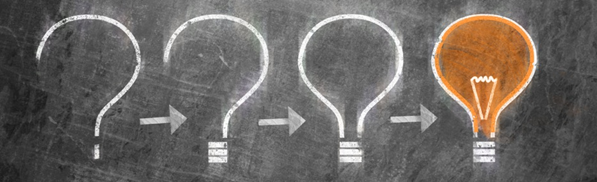 Referring back to the HR data source sample earlier, specify:
3 Format Business Rules
3 Content Business Rules
that can be used to create and enforce ‘fit for purpose’ data improvement on this data source
ACTIVITY
77
This Photo by Unknown Author is licensed under CC BY-NC-ND
ACTIVITY – Extract of actual HR data source
Key:
Potential 
Data Quality 
Problem
Potential 
Duplicate
Record
78
78
Using Business Rules to steer and enforce Data Quality standards
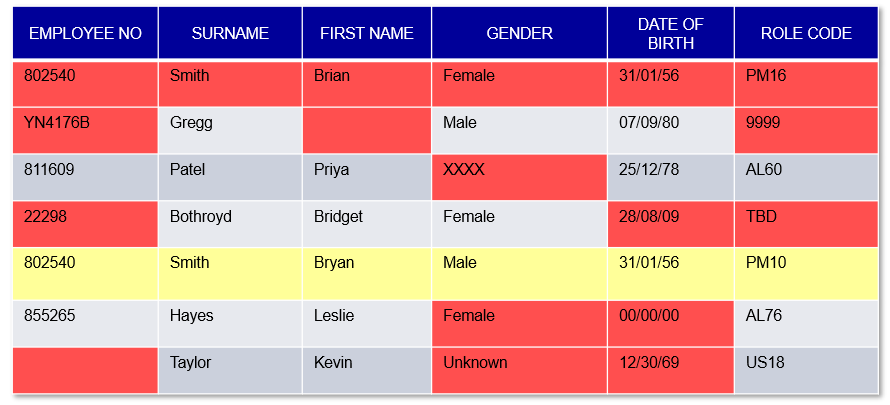 79
Deploying Business Rules - Approaches
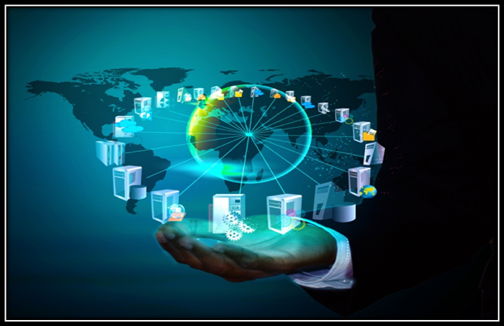 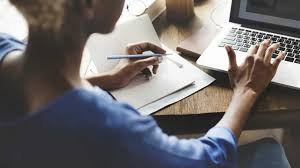 Data Entry Guidelines, Business Glossary & Training
Master & Reference Data Management
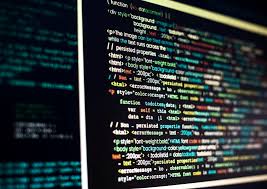 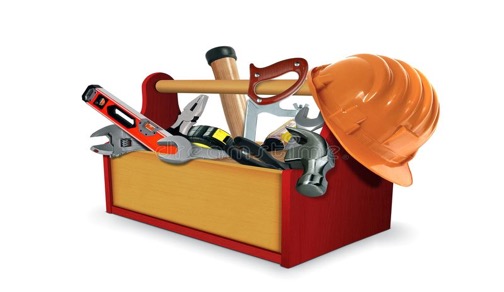 Data Quality Tool:
DQ Business Rules Engine
Application Code
(e.g. data input validation)
80
Step 3: Automating Data Quality Business Rules via a DQ Rules Engine
DATA
INPUT
DATA QUALITY 
RULES ENGINE
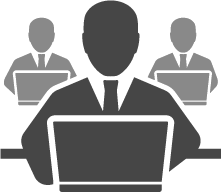 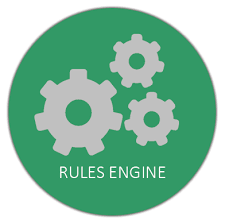 Real Time Data Validation
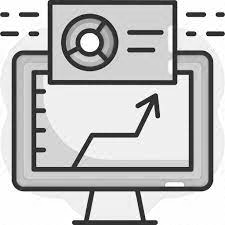 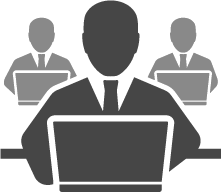 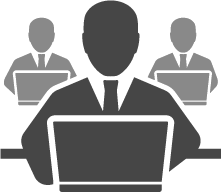 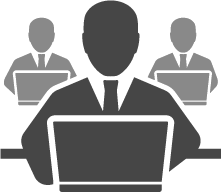 Batch Validation
Real Time & Batch Validation
Real Time & Batch Validation
REPORTING
LAYER
Batch Validation
Batch 
Validation
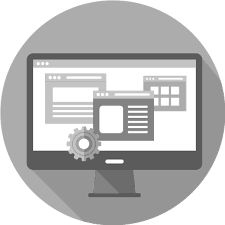 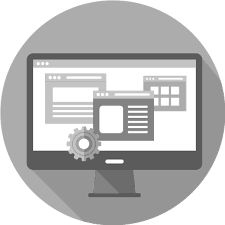 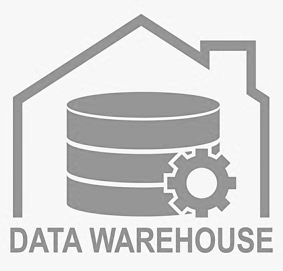 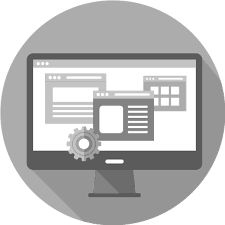 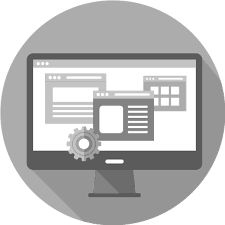 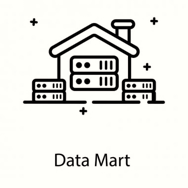 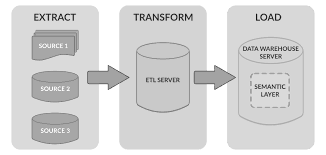 DATA
MARTS
DATA 
WAREHOUSE
SOURCE
SYSTEMS
STAGING / ETL
LAYER
81
Use of Tools & Technology in Data Quality Management
Headline Findings:

Tools and technologies are increasingly being acquired and used to support data quality management 

Strong focus on Data Preparation & Transformation reinforce finding that analytics and intelligence are key drivers for better data quality management

Although only 16% currently have an enterprise wide data catalog, 45% intend implementing one within the next 12 months
Tools enable:

Profiling
Monitoring
Parsing
Standardising
Matching
Merging
Cleansing
Correcting
Enhancing 
Management of data quality rules
Data quality workflows
Data quality reporting
Source: 2022 State of Data Quality, TDWI, James Kobielus
Available for download at https://globaldatastrategy.com/resources/white-papers/
82
Data Improvement Plan
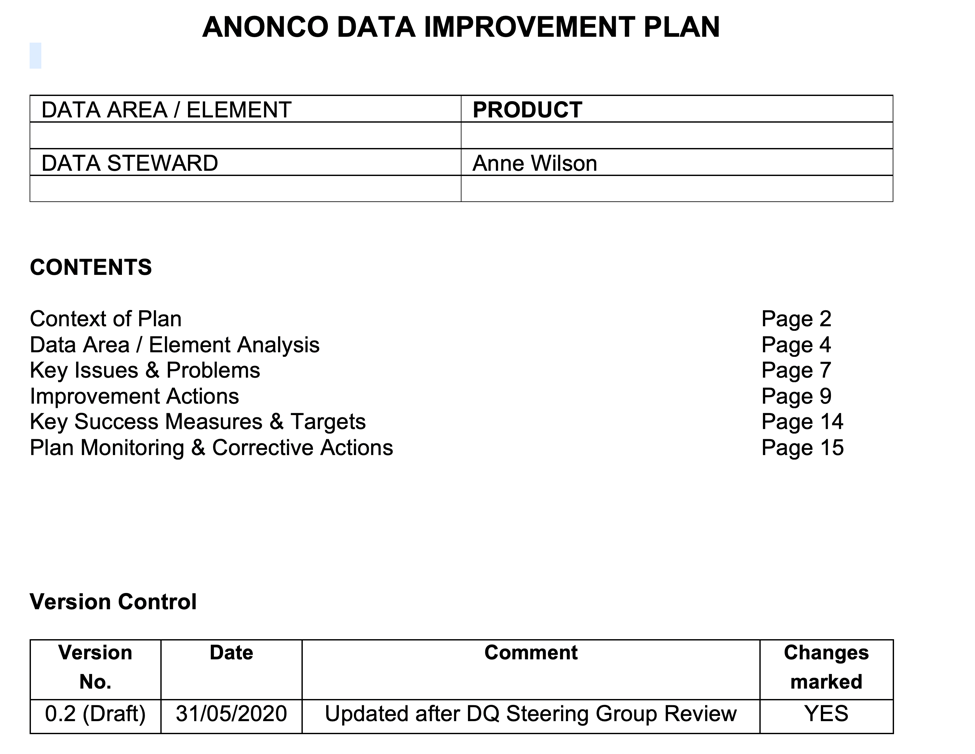 A Data Improvement Plan is a formal plan to specify and manage improvements to a specified data domain and / or data problem area
The benefits of a Data Improvement Plan are that it:
Sets out goals and expectations for data improvement 
Acts as a focal point for all data improvement activities 
Prioritises improvement activities 
Can be used to track improvements and communicate successes 
Can evolve to align with the changing needs of the business 
Data domain DIPs can be rolled up to form the core of a company wide Data Quality Improvement Program
83
Align your Data Quality Roadmap with other relevant Roadmaps
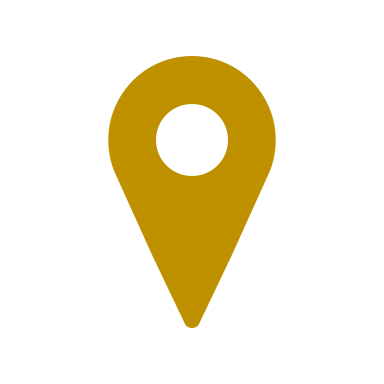 Billing Re-platform
When managing your Data Quality Roadmap, it’s important to engage and align with other Roadmaps being developed
Will the existing Data Quality Roadmap deliver benefits that support the development of other Roadmaps?  For example:
Billing Re-platforming project
CRM system deployment 
New product launch
Regulatory change  
Do you need to adapt your Data Quality Roadmaps to better support other Roadmaps? 
Are there existing communications you can leverage to promote your Data Quality Roadmap?
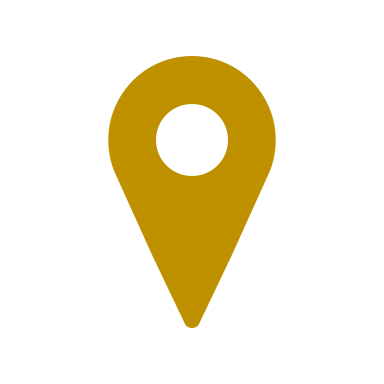 CRM Deployment
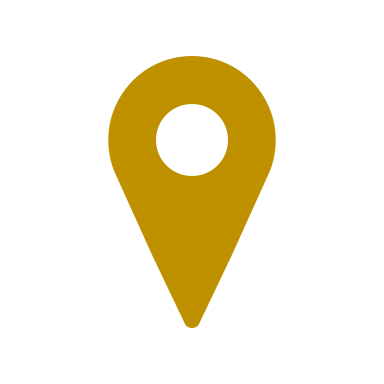 New Product Launch
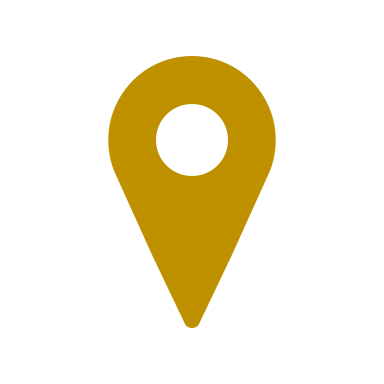 Regulatory Change
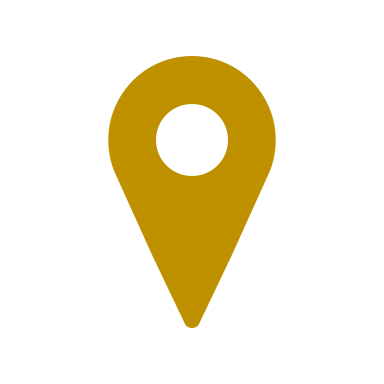 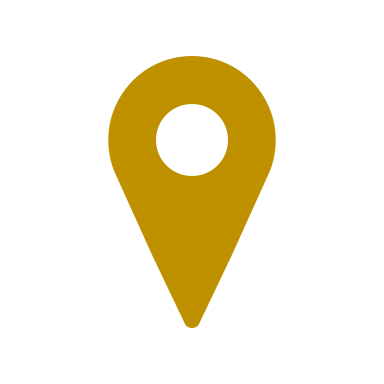 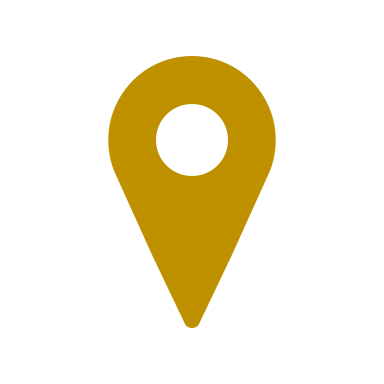 Data Quality Roadmap
84
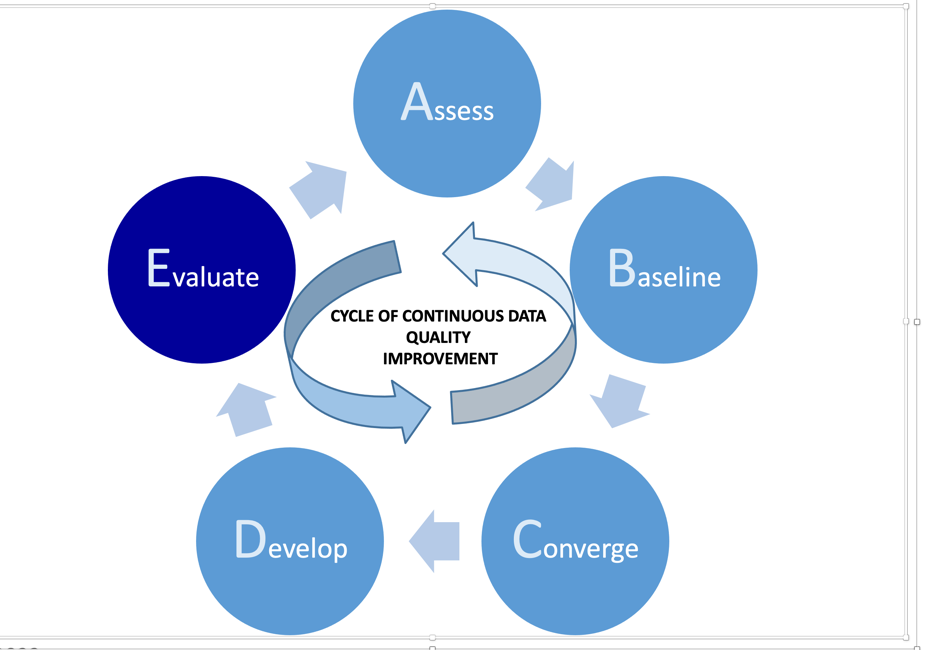 The A2E Approach:
Step 5 – Evaluate
85
A2E Step 5: Evaluate
EVALUATE & SUSTAIN GAINS
POTENTIAL OUTPUTS & TOOLS
Embed Data Quality improvement as a business as usual activity
Evolve Data Quality improvement teams into wider Data Governance structure:
Track Data Quality improvements via Data Quality Dashboards
Monitor financial and business benefits over time
Evangelising benefits – part of your job is marketing!
Evolving & incremental Data Improvement Plans 
Formal Data Governance Roles in place for targeted data areas 
Regular Data Quality Dashboard updates and analysis
Business Process Change
Continued RoI and financial benefits
Communication Plan and Organisational Change Efforts
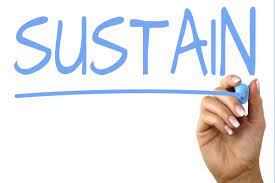 86
[Speaker Notes: Appoint Data Owners and Data Stewards 
Maintain Data Improvement Plans as living artefacts
Look for continual data improvement]
Monitor & Report Business Rule Adherence
When Business Rules are implemented can be used to:
Check continued adherence of existing data 
Enforce the rules on new data to prevent new problems 
Best monitored via Data Quality Dashboards 
Provide regular reports on adherence of data to Business Rules
Set KPIs to drive continuous data improvement
Identify data quality trends
Highlight areas where corrective action required 
Indicate where / if Business Rules may need to be amended to meet changing business needs 
When reporting always try to relate data quality to business outcomes 
Address the ‘so what’ objection 
Puts a financial or other benefit on continued data quality improvement
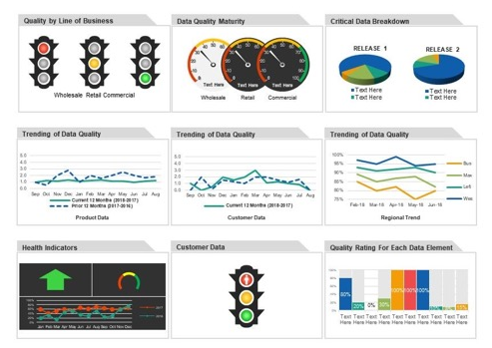 Data Quality Dashboard
87
Data Governance & Data Quality:  the synergies
Data Quality improvement is a primary reason why many organisations implement data governance:
Realise that Data Quality is a business problem and not an IT problem
Recognise that Data Quality improvement cannot be sustained without business leadership
Have learnt that Data Quality is NOT a synonym for data cleanse; data cleanse is a repeated cost of failure and usually does not remove the root causes of poor Data Quality
Data is volatile and so Data Quality has to be a perpetual business as usual activity enabled through data governance 

Better Data Quality is usually a very effective way of demonstrating the value of Data Governance:
Enhanced Data Quality can deliver ‘quick wins’
The benefits of reducing the ‘costs of failure’ caused by poor Data Quality can be significant & measurable
A sound Data Quality foundation enhances the value & success of other data management investments (e.g. Business Intelligence, Data Science, Analytics, CRM et al)
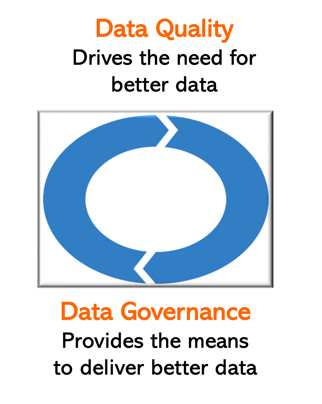 88
Typical Key Data Governance Roles
Executive Sponsor
Data Owner
Business Data Steward
Technical Data Steward
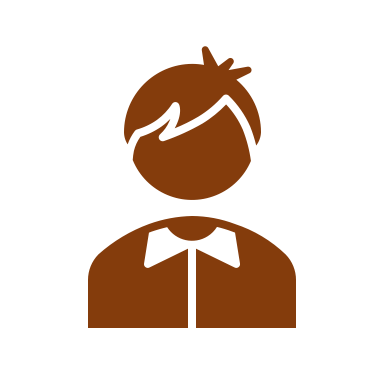 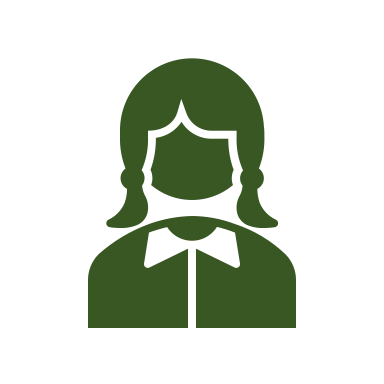 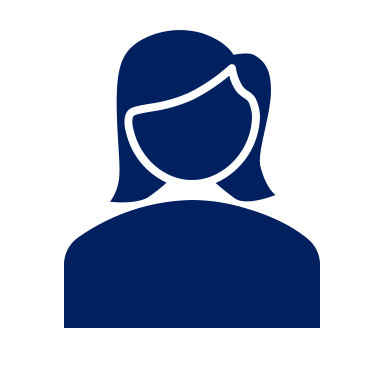 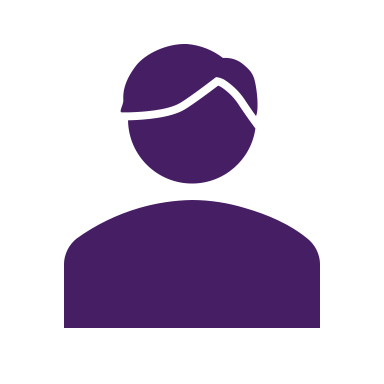 Promotes Data Driven Culture
Champions Best Practices 
Advocate with ELT and Board
Escalation Point for Key Issues
Represents the data needs for a particular functional area
Defines key KPIs & data elements
Defines key business rules
Sanctions Data Quality Metrics & Thresholds
Responsible for the day-to-day management and quality of data
Subject Matter Expert (SME) for a given business domain
Aligns with the Lead Data Steward to support business rules and to align with key KPIs
Digital/IT expert for a given business unit
Subject matter expert for a given system and its usage 
Aligns with Business Data Stewards to ensure technical needs are met
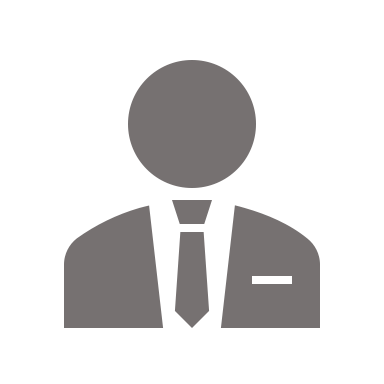 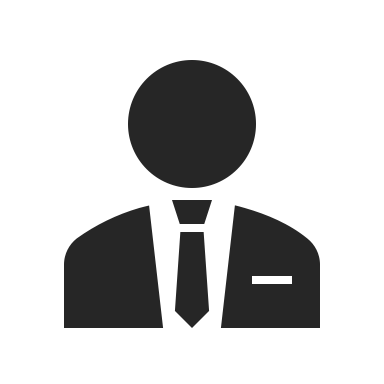 Data Governance Lead*
Data Security Lead*
Acts as a cross-functional lead for the data governance effort, working with both business and IT roles
Chair of the Data Governance Steering Committee
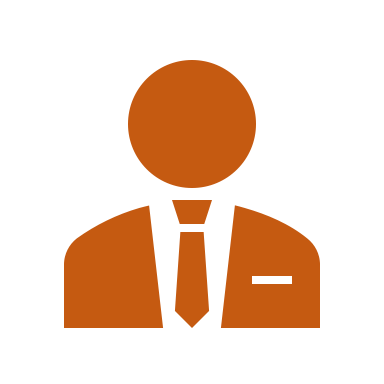 Data Architect*
Oversees the holistic data architecture for the organisation, including data models, data standards, data integration, etc.
Works with both business and technical stakeholders to ensure that systems implementations align with key business rules & needs
Ensures that the organisation adheres to the adequate security standards to support industry regulations and best practices
Works with the Data Governance Lead and Data Architecture to ensure that data implementations support business needs in a secure way.
* Typically a full-time role
89
89
The A2E Approach:  Summary Benefits
Views Data Quality as a holistic problem requiring holistic solutions:
People, Process, Technology
Supports incremental and continuous data quality improvement 
A reusable methodology that can be applied at multiple organisational levels:
Organisation
Function (e.g. Finance, Order Fulfilment etc.) 
Department (e.g. Sales, Marketing, HR etc.) 
Data Domain (e.g. Customer, Product, Billing)
Specific Data Quality Issue (e.g. missing contact data in CRM platform)
Identifies focus and priority: 
Identifies ‘quick wins’ to accelerate momentum
Ensures resources are targeted at highest priority problems
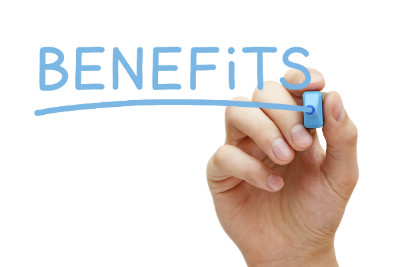 90
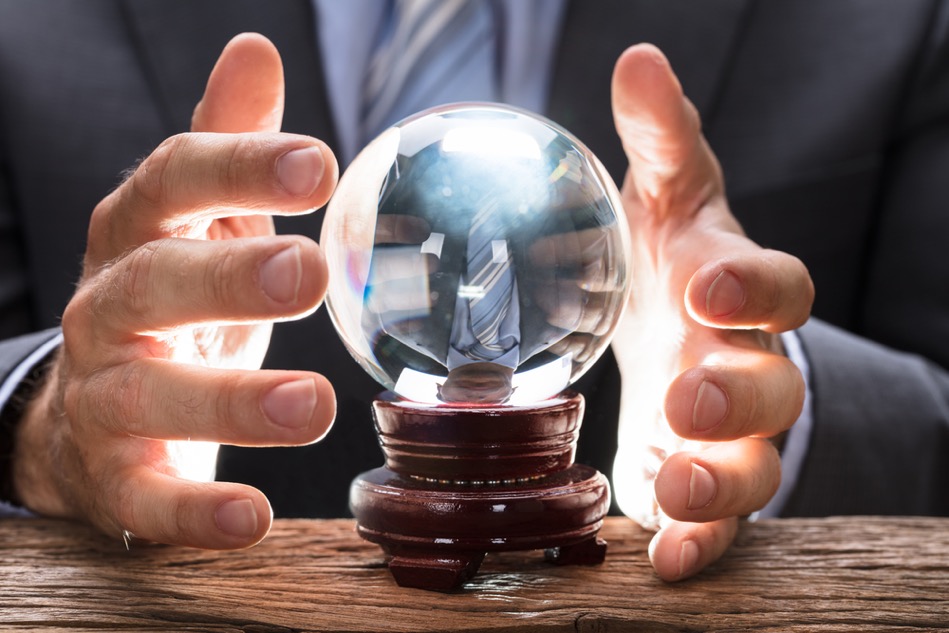 Data Quality: The Future
91
Data Quality Remains a Growing Priority
Data Priorities in Place for 2021
Data Quality is #6
Future Data Priorities in 2022-2023
Data Quality is #4
From the 2020 DATAVERSITY survey on “Trends in Data Management”, by Donna Burbank & Michelle Knight
Available for download at:  https://globaldatastrategy.com/resources/white-papers/
92
Evolution of Data Quality since 2000… Evolving Approaches
2000
2022
TIMELINE
93
The Future of Data Quality
New approaches for data quality in digital organisations
Increased focus on real time data validation and improvement at the point of data creation, ingestion or use:
Automated digitised processes and self-service will fail if the data is not fit for purpose 
Data validation and improvement must be done in real time on large data volumes & varieties 
‘After the fact’ data cleanse and improvement is now too late 
Opportunity to exploit IoT and AI to develop self-checking data quality capabilities through machine learning to:
Automate and validate data entry 
Identify duplicate records
Detect data anomalies
Fill data gaps 
Match data 
Business users need more control over the creation & management of business rules
They need the ability to create business rules dynamically when preparing data 
The paradigm where business rules are created and held centrally by IT is obsolete 
End user self-service data quality functionality is essential:
Data preparation & formatting
Data parsing & cleansing 
Data enhancement & enrichment
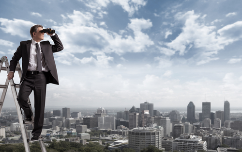 94
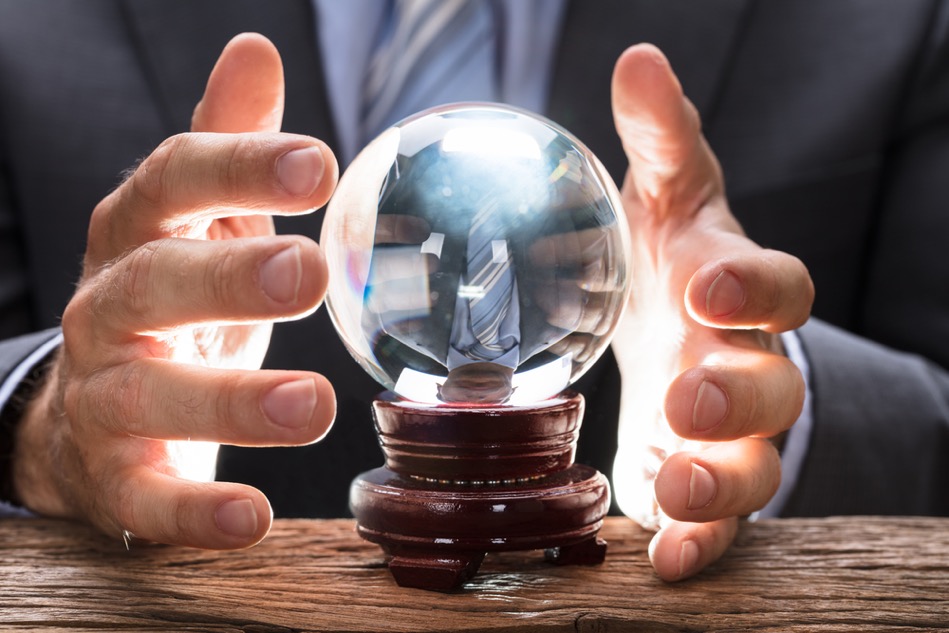 Summary & Conclusions
95
Understand what ‘fit for purpose’ data is, and is not
Describe the dimensions of data quality
Know the main causes of poor data quality 
Highlight the impact of poor data quality on individuals and organisations 
Understand the relationship between data quality and other data management disciplines, with particular emphasis on data governance
Highlight the shortcomings of traditional ways of tackling poor data quality and the importance of a holistic approach, involving people, process and technology
Learn the five steps of the A2E methodology and how to apply it to identify, prioritise and address data quality problems 
Specify and apply the main activities and deliverables of each of the five steps 
Be able to understand and develop business rules to baseline data quality and to set improvement thresholds
Be aware of software tools that can help to support and automate the A2E approach
COURSE LEARNING objectives
96
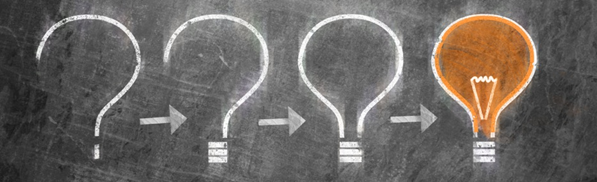 How well do you feel the course has met its stated objectives?
How well have your personal objectives been met?
DISCUSSION
97
This Photo by Unknown Author is licensed under CC BY-NC-ND
Summary & Conclusions
Data quality is complex because businesses and organisations are complex
Addressing data quality issues requires a holistic approach combining people, process, and technology change
Data governance is needed to sustain data quality improvement – it orchestrates the people, processes and organisational structures required to improve data quality
Build quantifiable Data Improvement Plans to show demonstrable RoI and implement a culture of continuous data quality improvement
It’s vital to deliver frequent incremental improvements to maintain business interest and backing  
Data quality is a multi-dimensional issue for organisations so tackle it through multi-dimensional approaches such as A to E
98
Contact Info
Email: 	nigel.turner@globaldatastrategy.com 
Twitter:	@NigelTurner8 
Website:	www.globaldatastrategy.com  
LinkedIn:	uk.linkedin.com/in/nigelturnerdataman
99
Final Thoughts
“It is not in the stars to hold our destiny but in ourselves”
William Shakespeare(Julius Caesar)
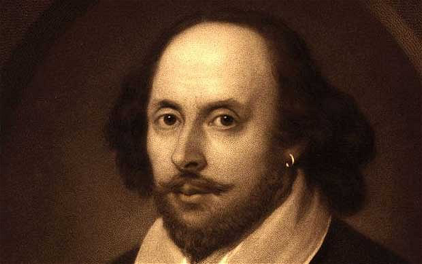 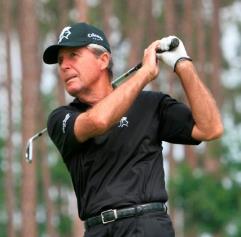 “The harder I practise, 
the luckier I get.”
(Gary Player, Golfer)
AND PLEASE COMPLETE THE FEEDBACK FORM…
THANK YOU!
Good luck in your Data Quality journey and hope our paths cross again…
100